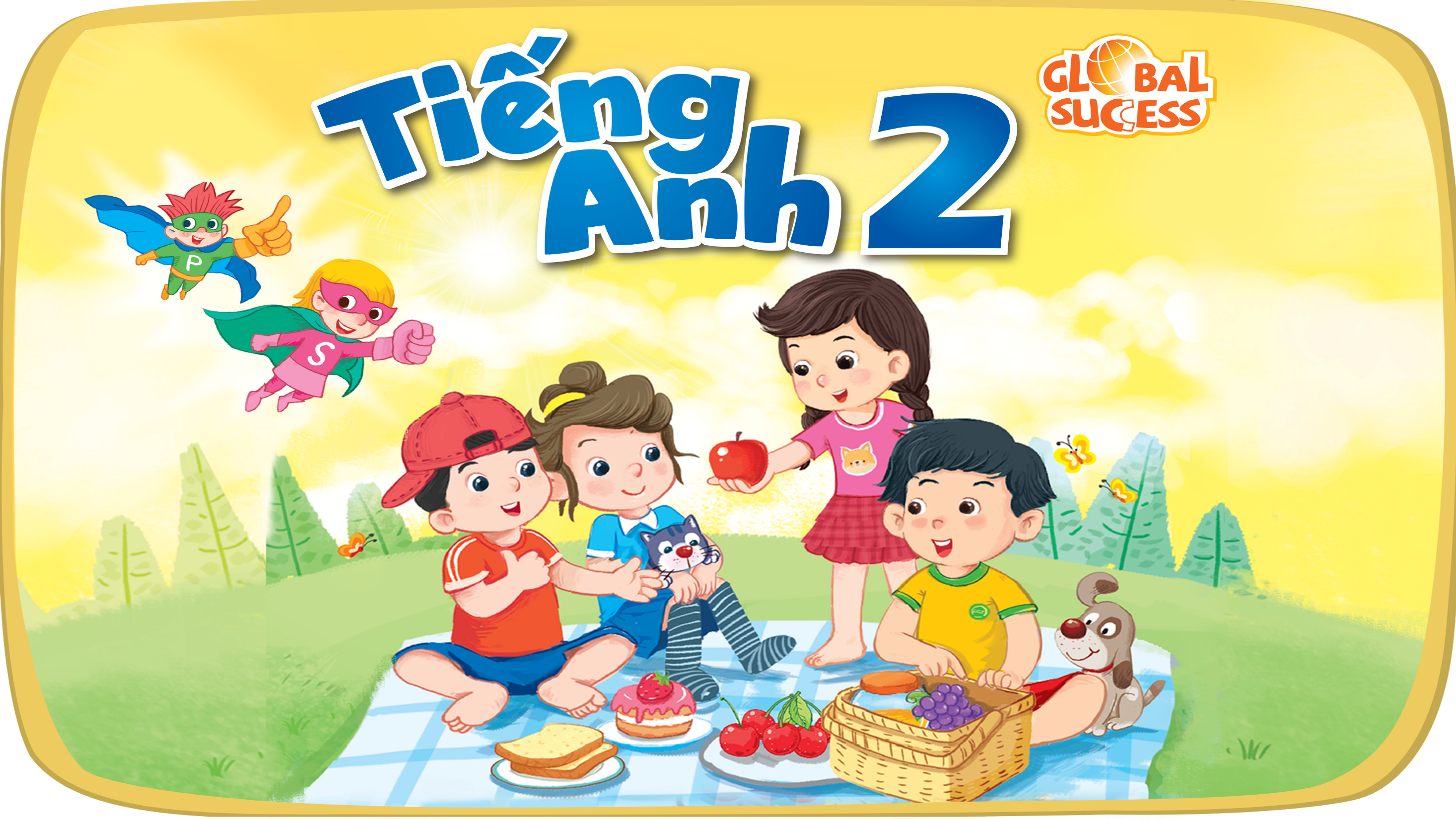 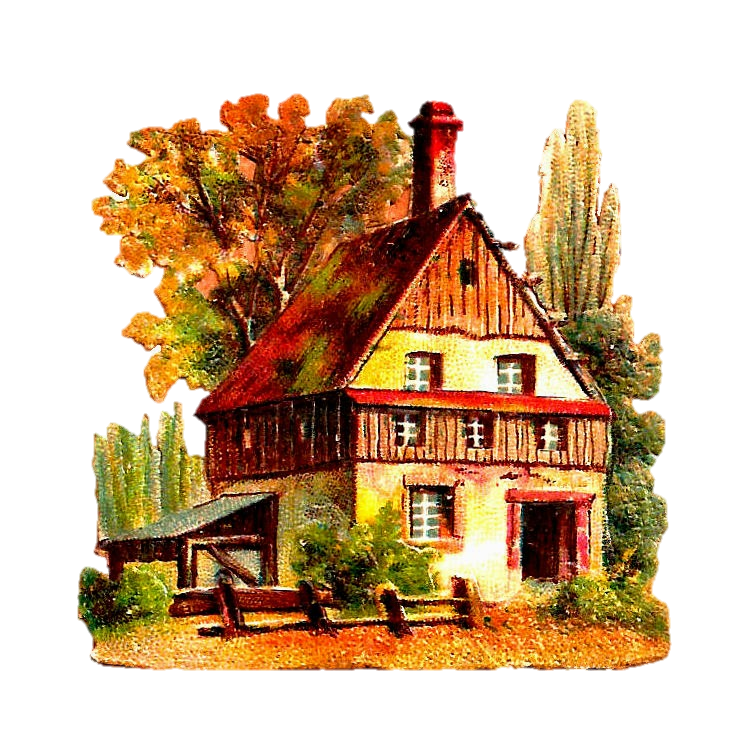 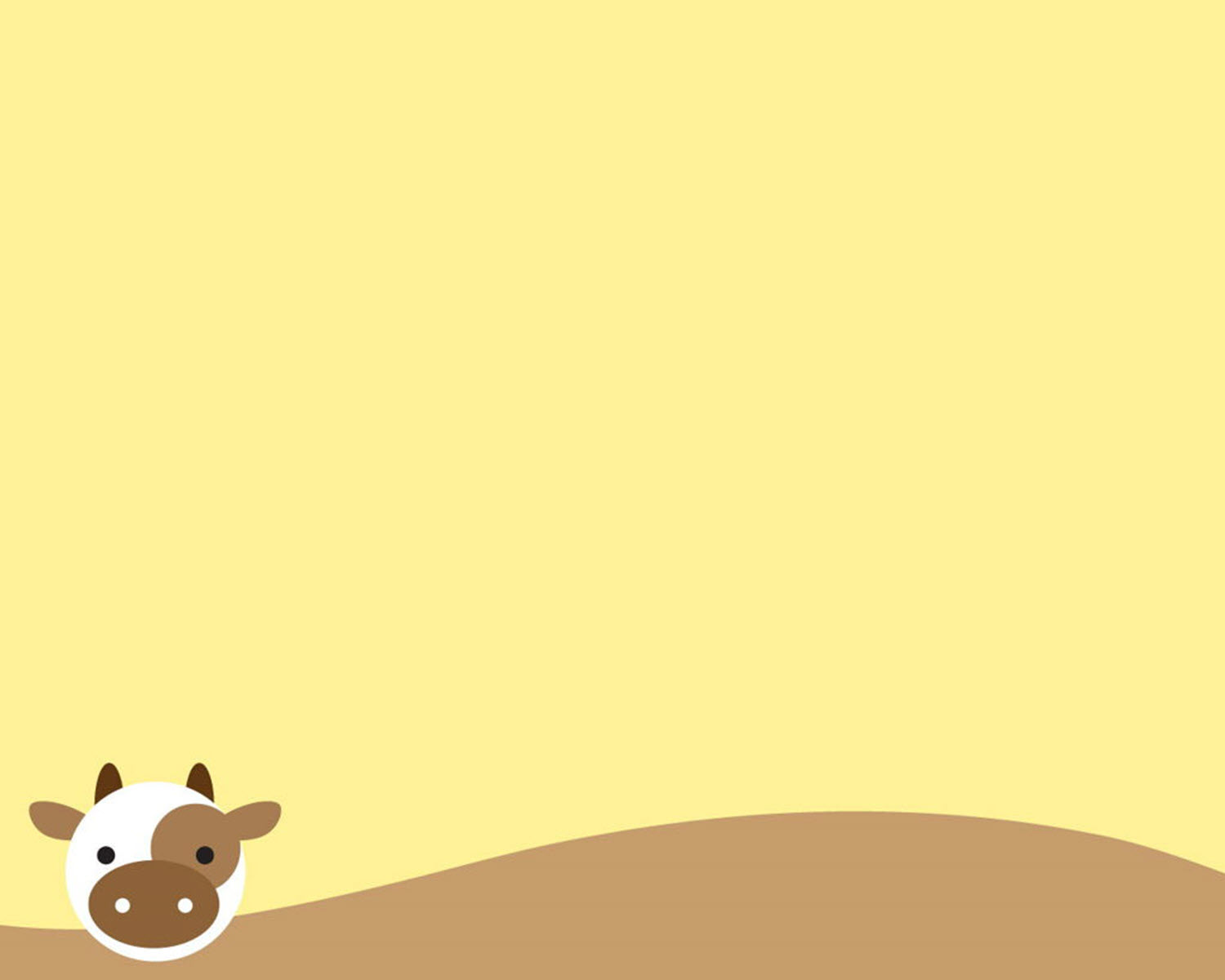 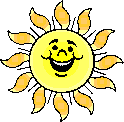 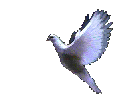 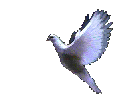 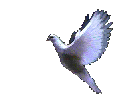 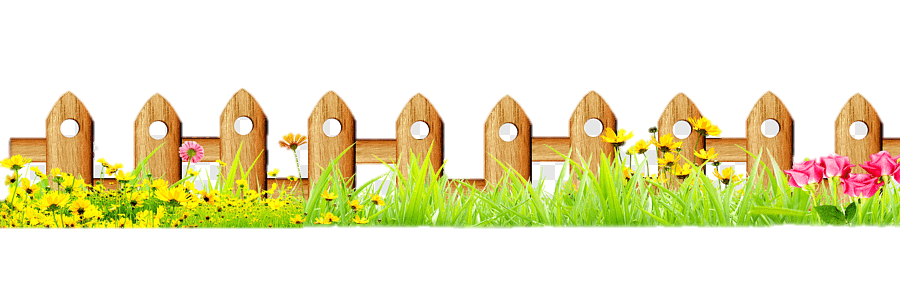 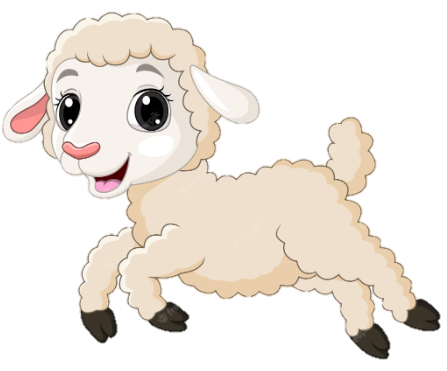 Unit 6ON THE FARM
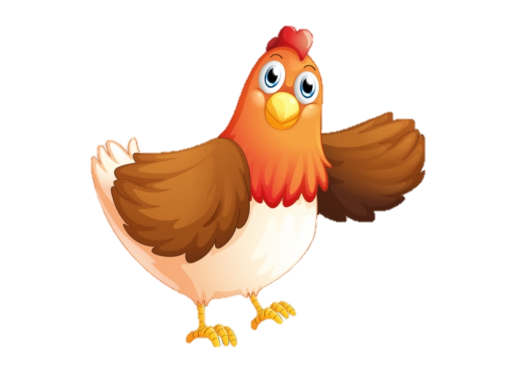 Lesson 2 + Lesson 3
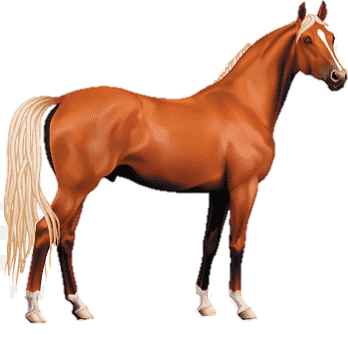 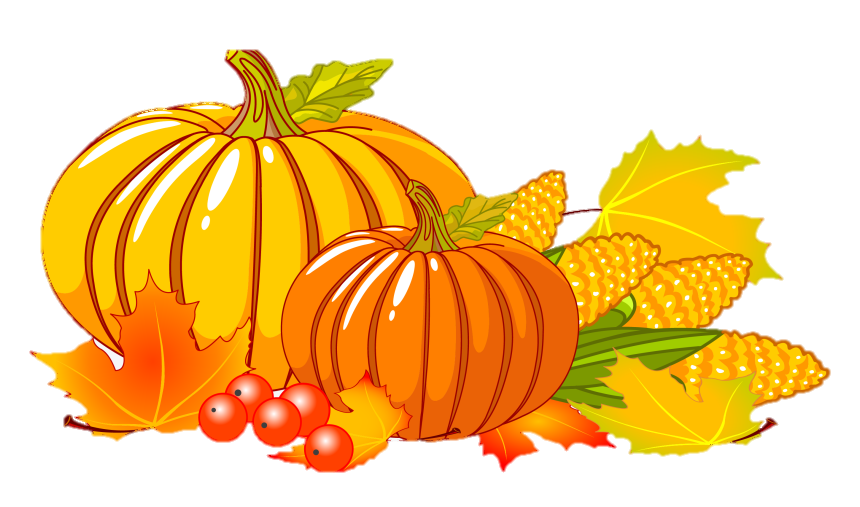 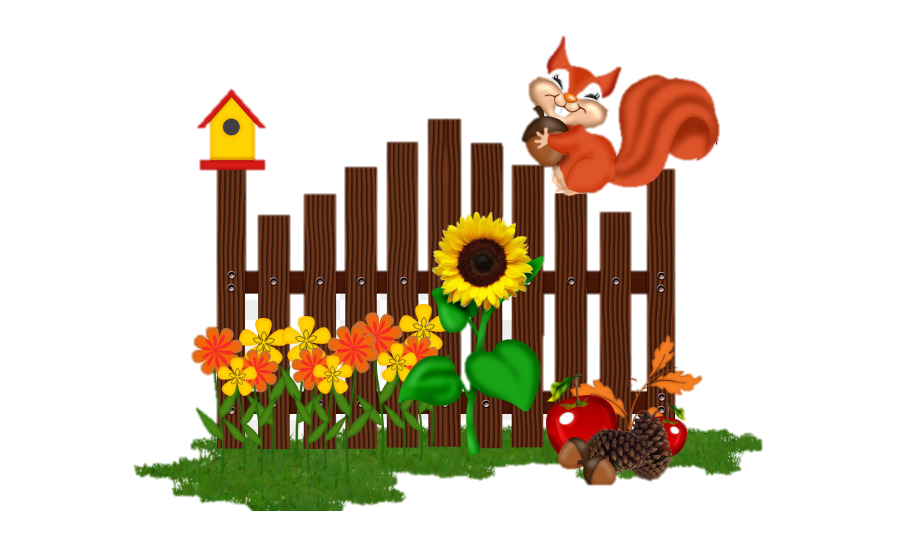 I. OBJECTIVES.
          By the end of this lesson, pupils will be able to:
1. Knowledge and skills.
- Use the sentence structures “Is there a/an _____?” and “Yes, there is. / No, there isn’t.” to ask and answer questions about whether or not something is present. 
- Sing a song with the sentence structures “Is there a/an _____?” and “Yes, there is. / No, there isn’t.”.
2. Competences.
- Critical thinking and creativity: learn how to ask and answer questions about whether or not something is present correctly and fluently.
- Communication and collaboration: work in pairs or groups to complete the learning tasks.
- Self-control & independent learning: perform speaking task.
3. Attributes.
- Show their love for animals.
- Raise awareness of caring for and protecting the animals.
- Evaluate abilities and participate in appropriate tasks for themselves and their friends.
II. MATERIALS.
- Pupil’s book: Page 28
- Audio Tracks 33, 34
- Teacher’s guide: Pages 48, 49
- Flashcards/ pictures and posters (Unit 6)
- Computer, projector, …
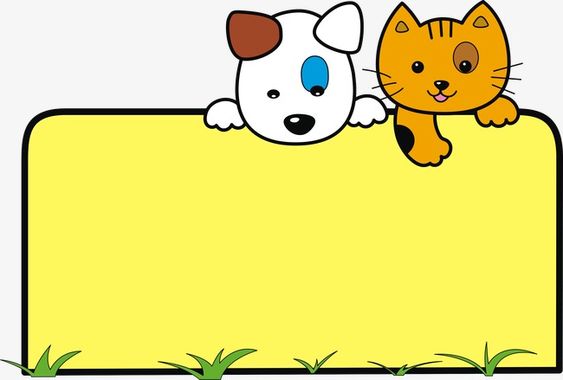 Warm-up
and
Review
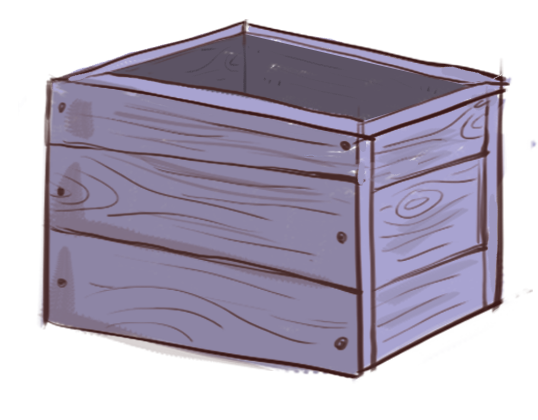 ?
What’s this?
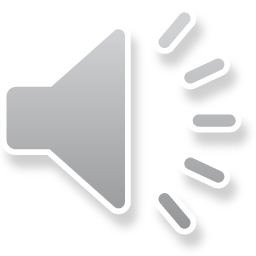 box
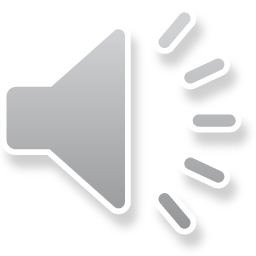 [Speaker Notes: - GV cho HS xem tranh sau đó che hình lại để HS trả lời.
- GV click vào hình dấu chấm hỏi để check đáp án.]
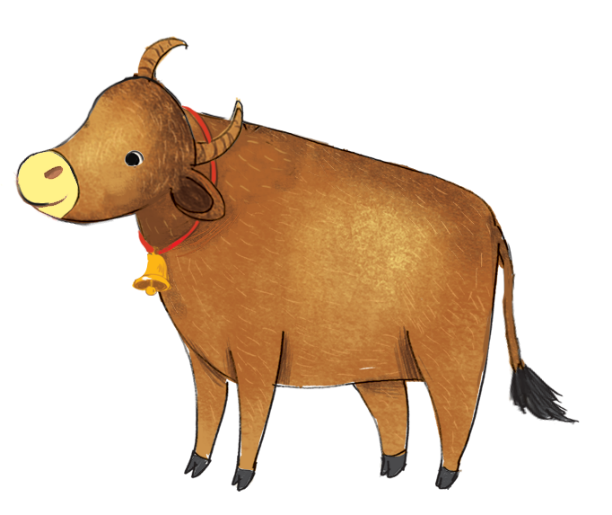 ?
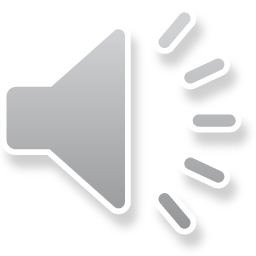 What’s this?
ox
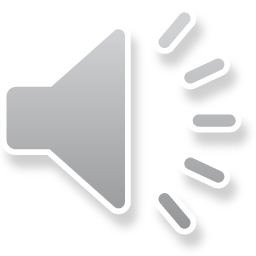 [Speaker Notes: - GV cho HS xem tranh sau đó che hình lại để HS trả lời.
- GV click vào hình dấu chấm hỏi để check đáp án.]
?
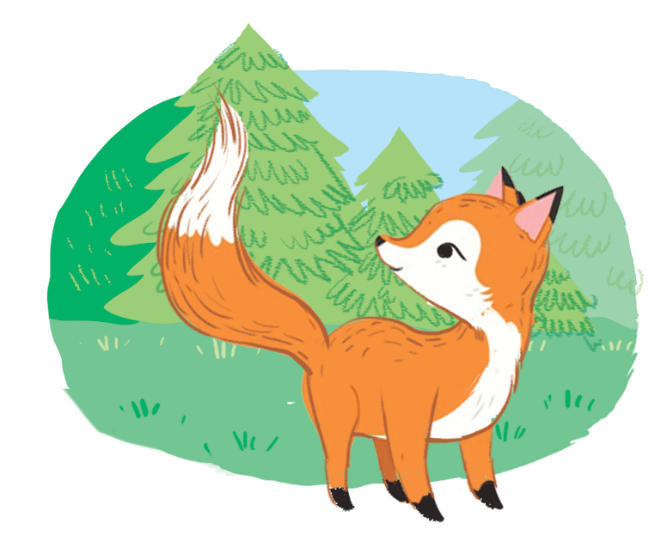 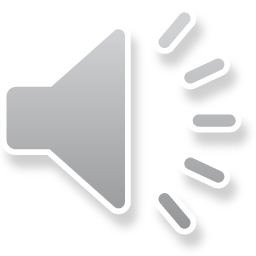 What’s this?
fox
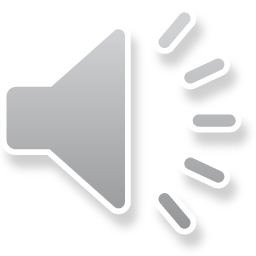 [Speaker Notes: - GV cho HS xem tranh sau đó che hình lại để HS trả lời.
- GV click vào hình dấu chấm hỏi để check đáp án.]
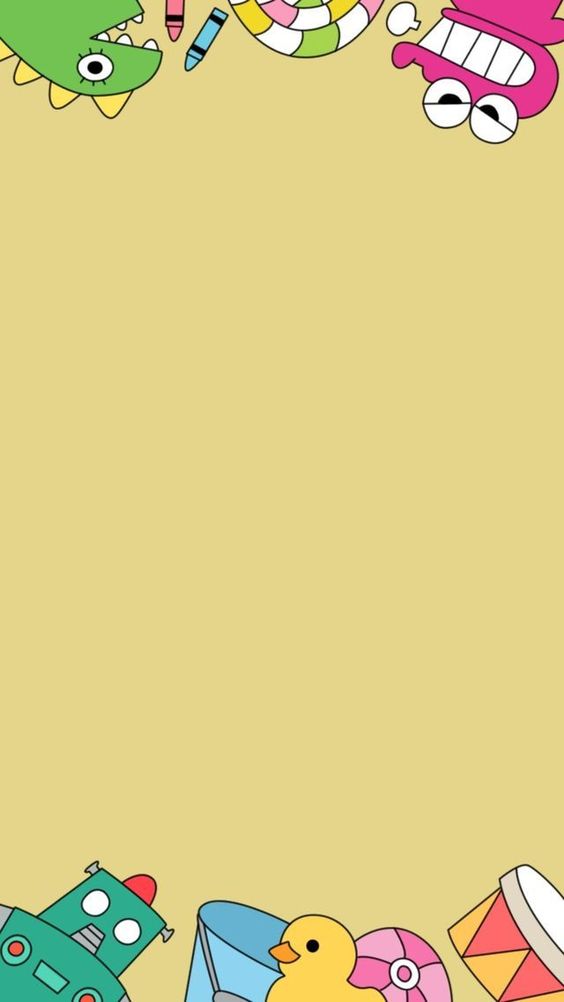 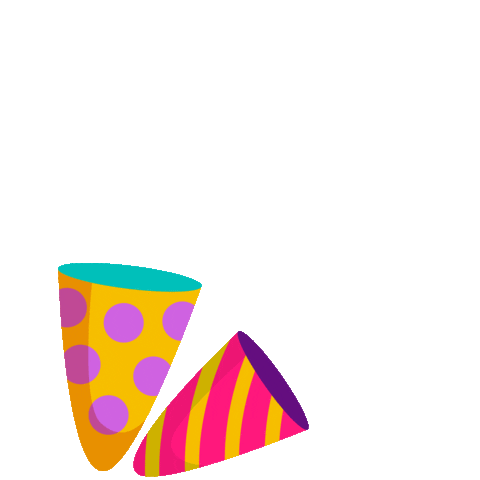 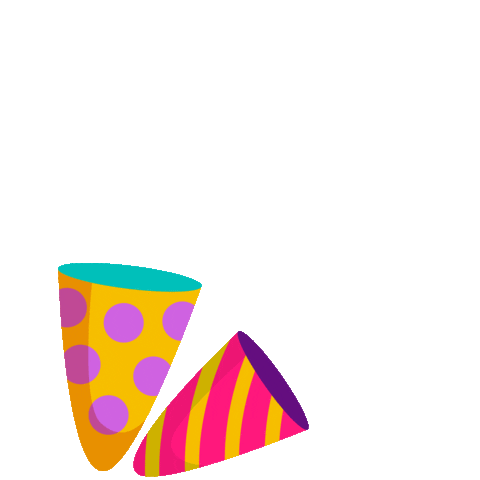 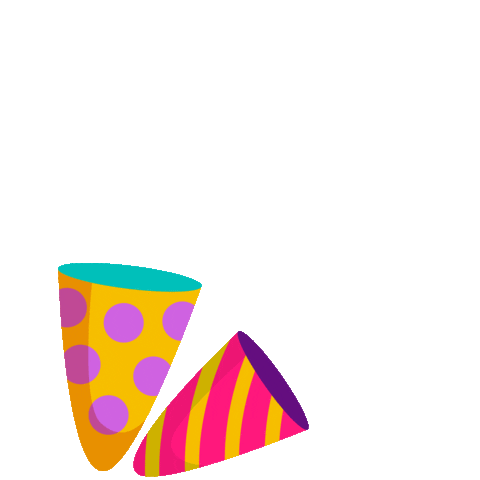 Well done
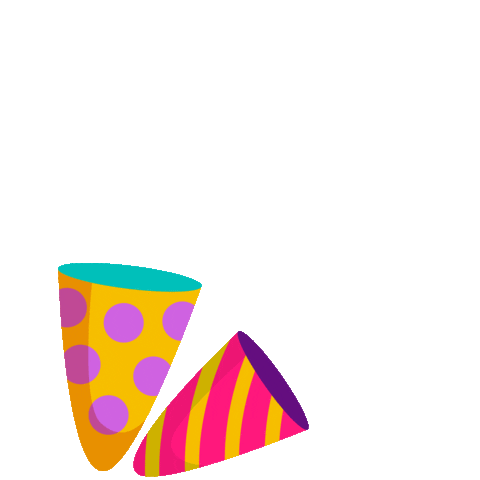 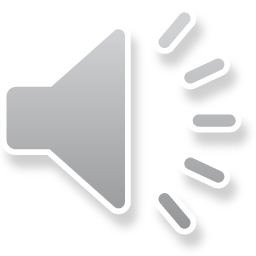 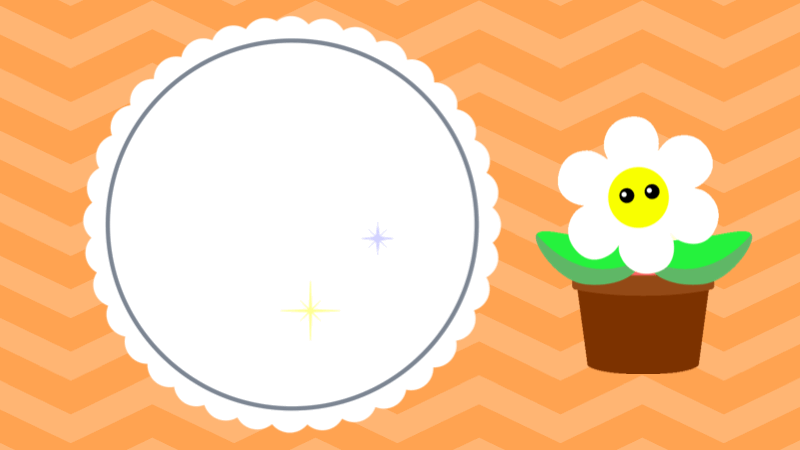 5. Listen and chant
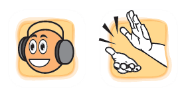 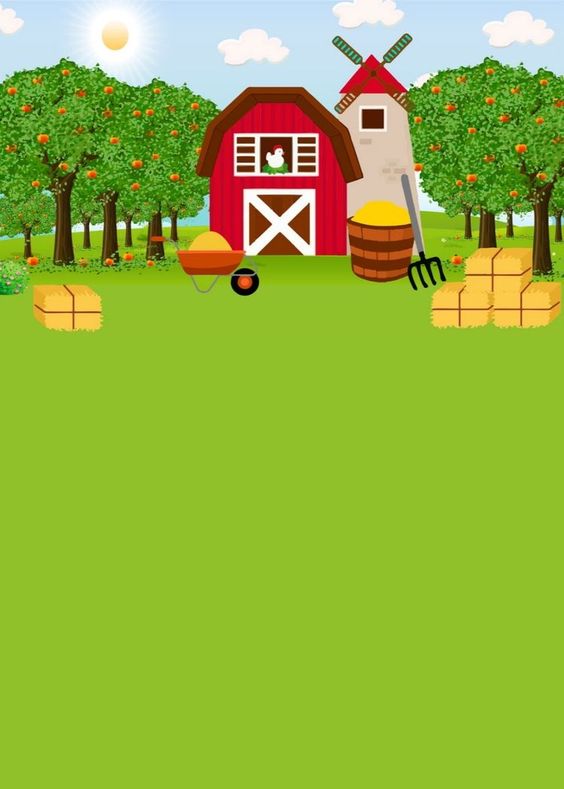 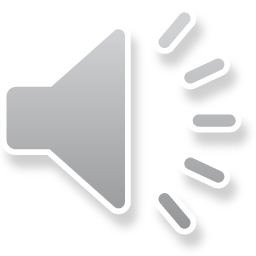 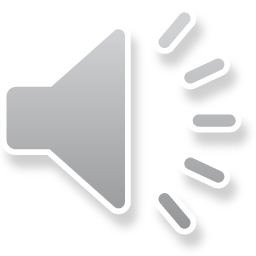 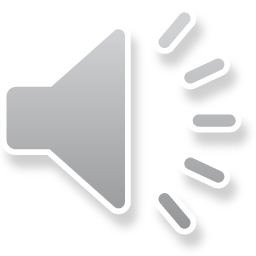 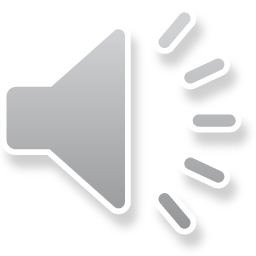 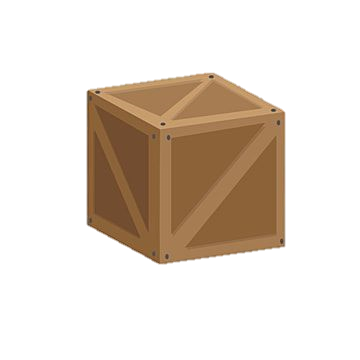 X, x, a box.
X, x, a box.
X, x, a box.
X, x, a box.
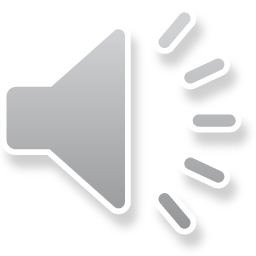 I can see a box on the farm.
I can see a box on the farm.
I can see a box on the farm.
I can see a box on the farm.
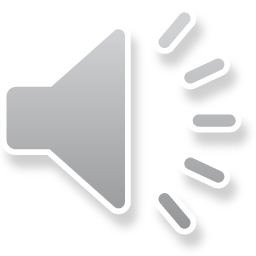 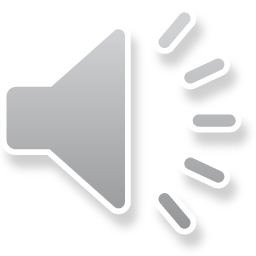 X, x, a fox.
X, x, a fox.
X, x, a fox.
X, x, a fox.
I can see a fox on the farm.
I can see a fox on the farm.
I can see a fox on the farm.
I can see a fox on the farm.
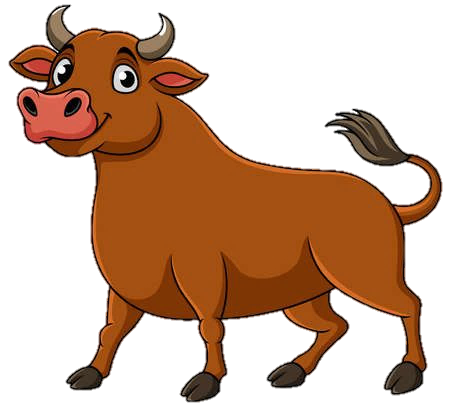 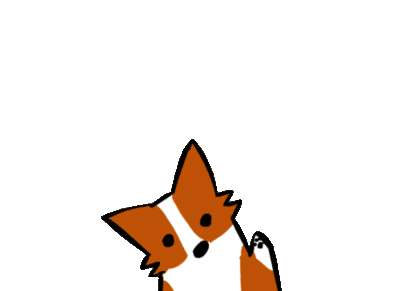 X, x, an ox.
X, x, an ox.
X, x, an ox.
X, x, an ox.
I can see an ox on the farm.
I can see an ox on the farm.
I can see an ox on the farm.
I can see an ox on the farm.
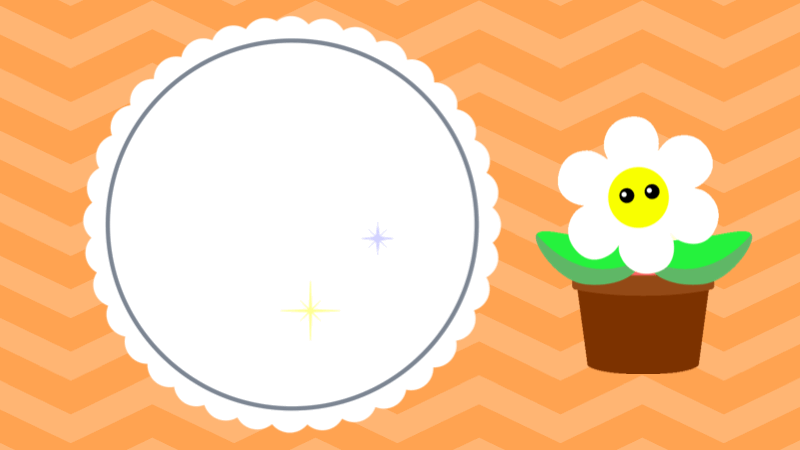 6.Listen and repeat
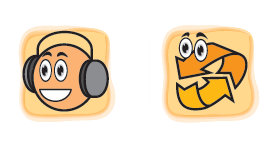 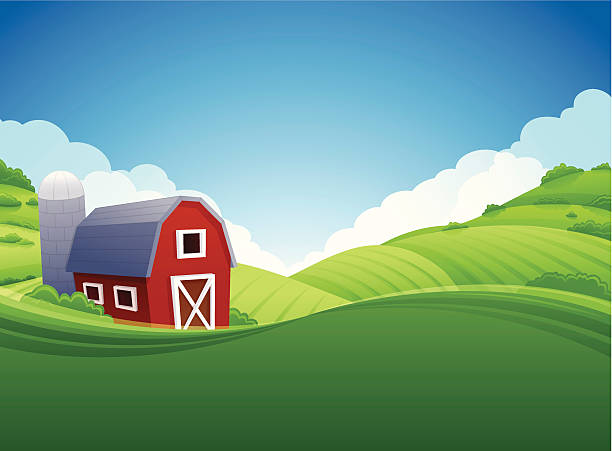 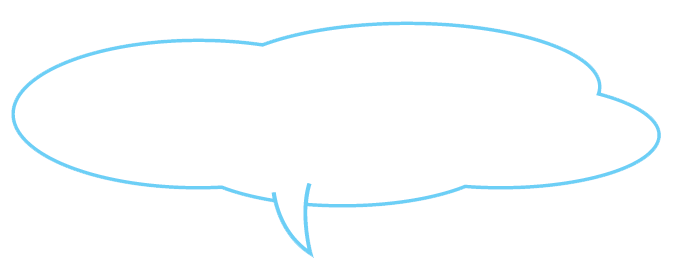 Is there a fox?
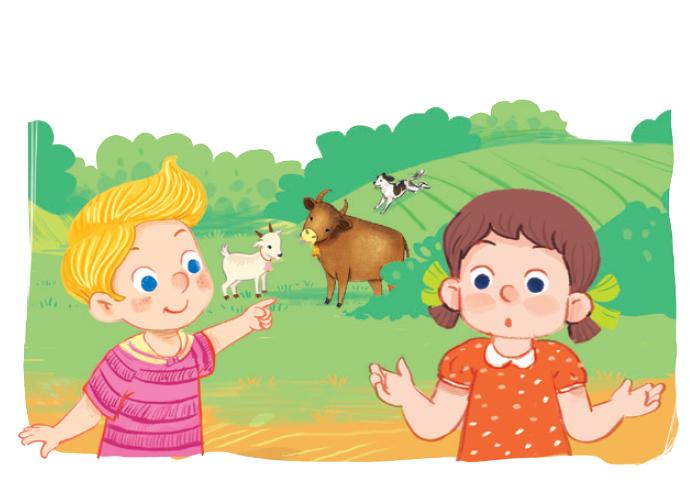 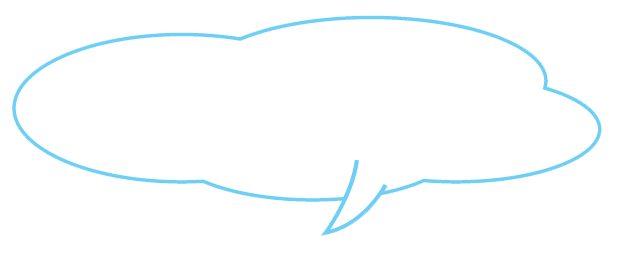 No, there isn’t.
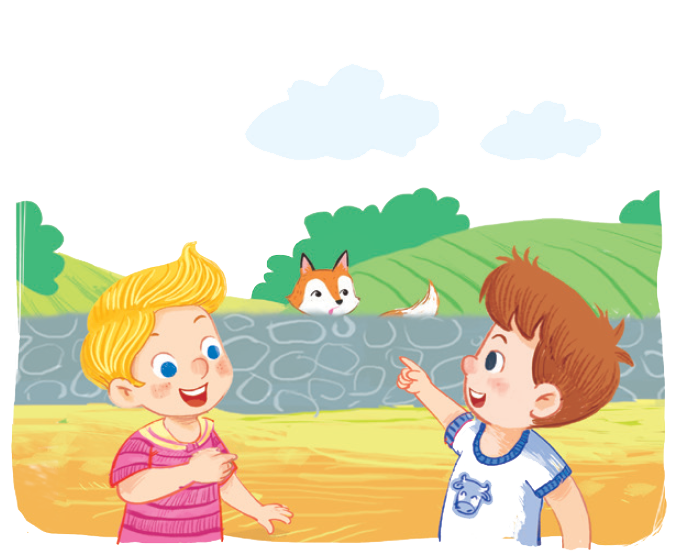 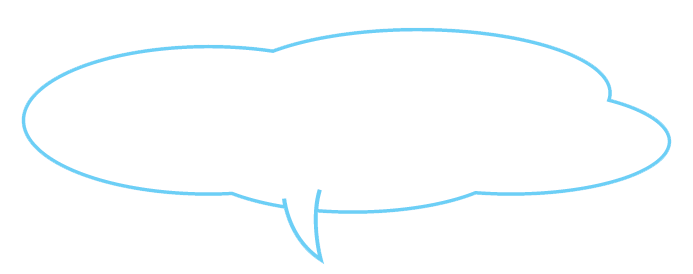 Is there a fox?
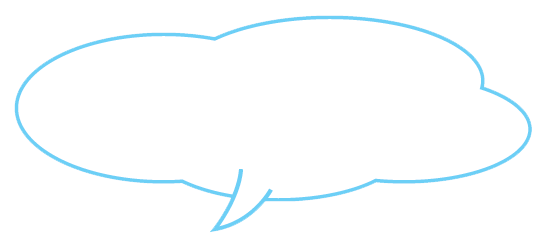 Yes, there is.
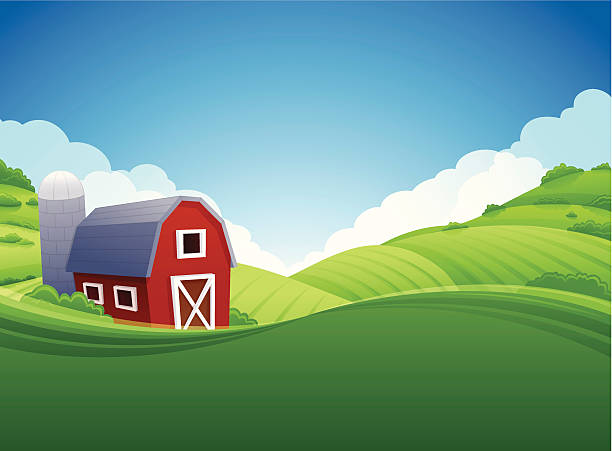 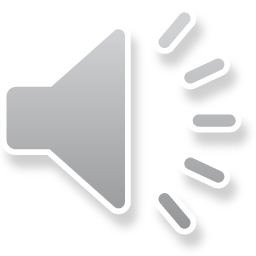 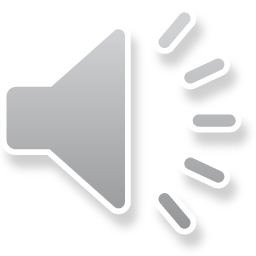 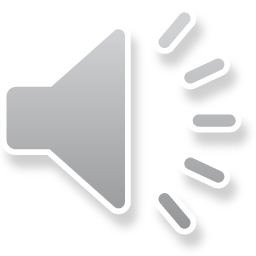 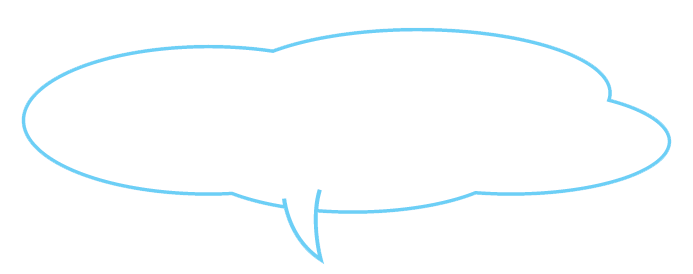 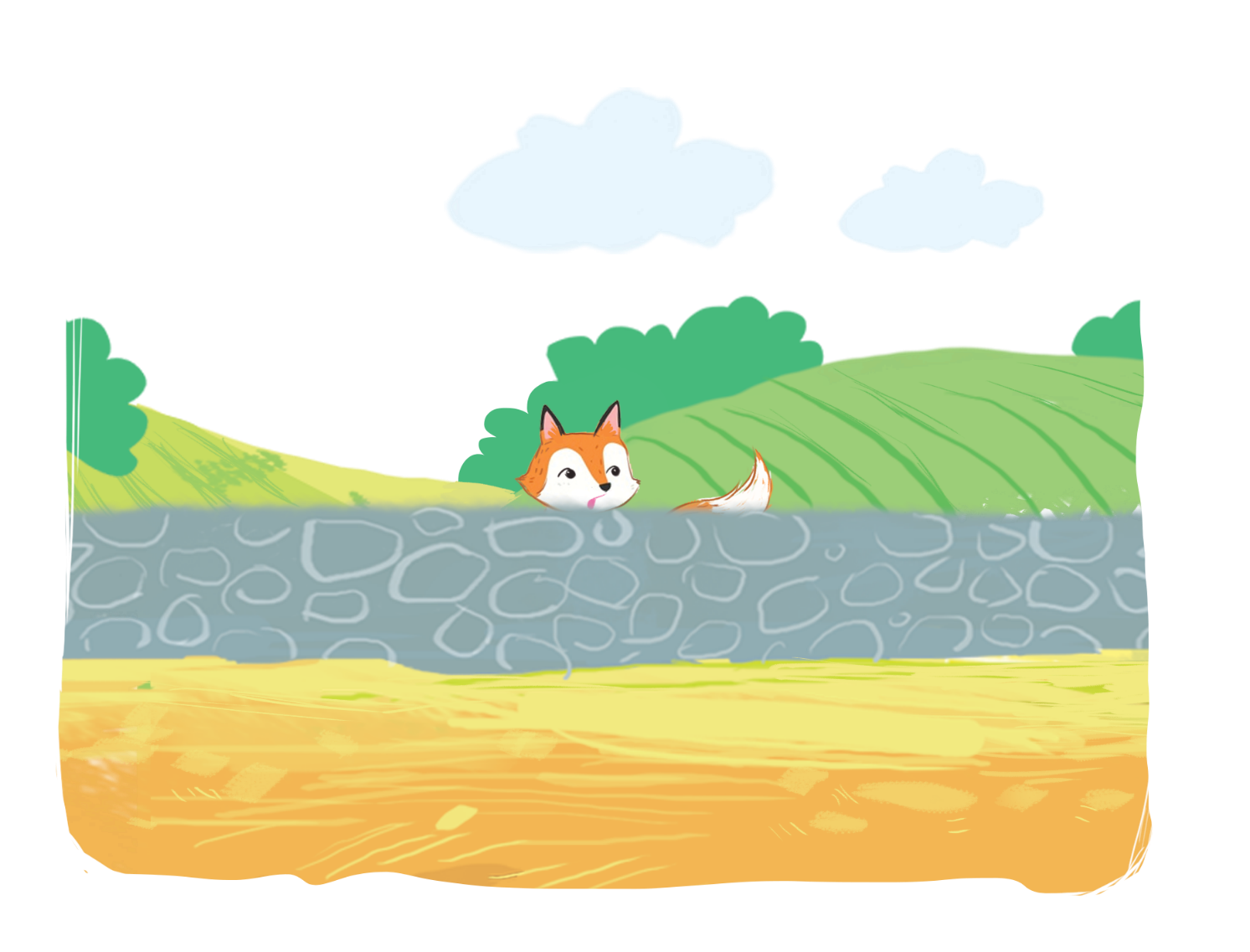 Is there a fox?
Is there a fox?
Is there a fox?
Is there a fox?
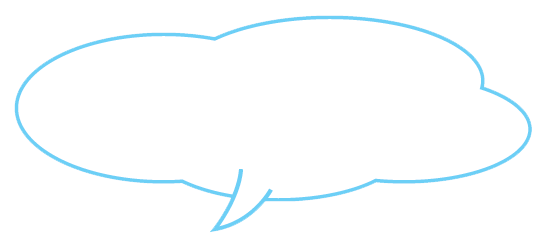 Yes, there is.
Yes, there is.
Yes, there is.
Yes, there is.
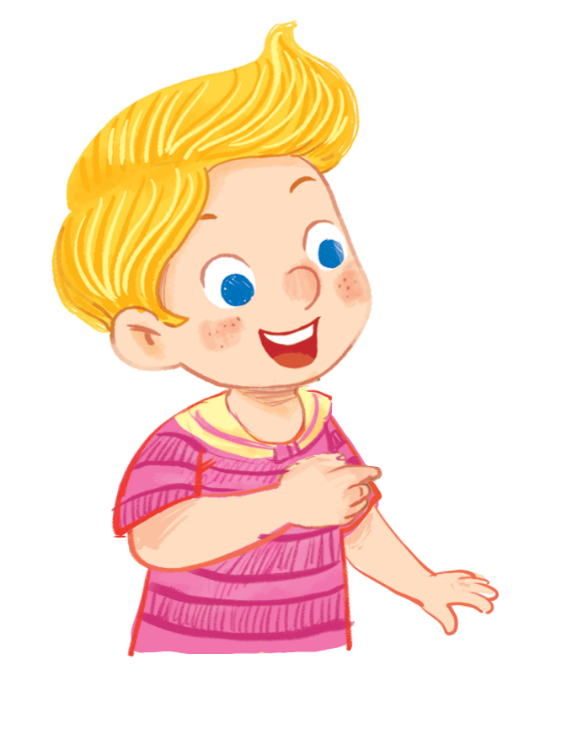 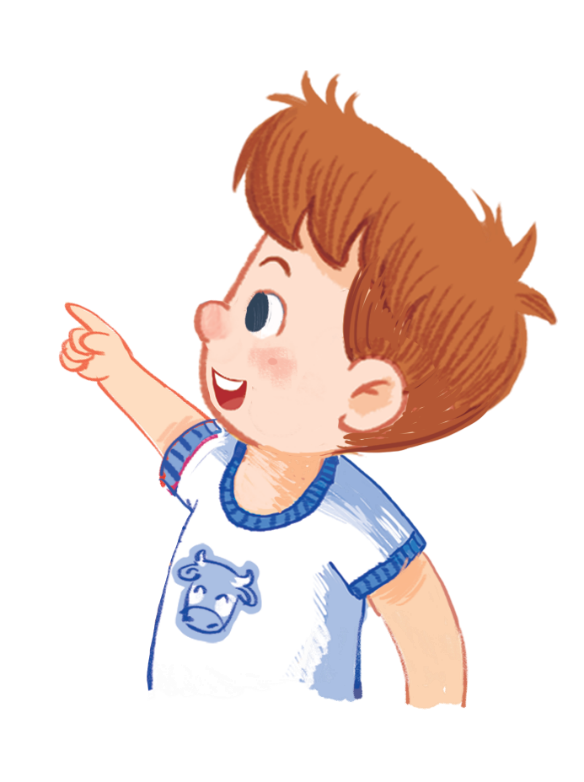 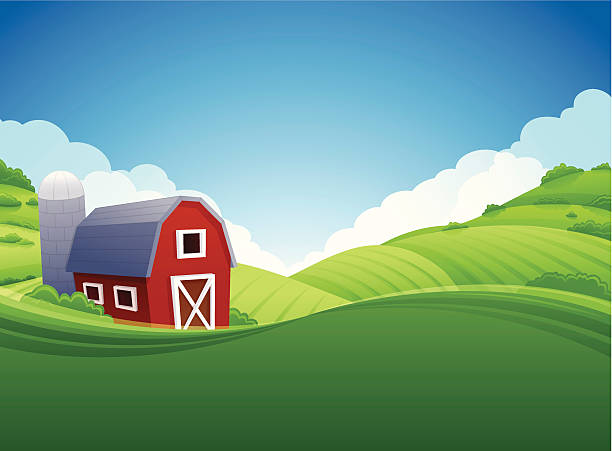 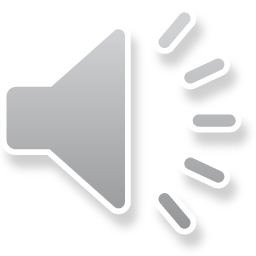 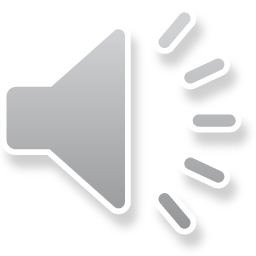 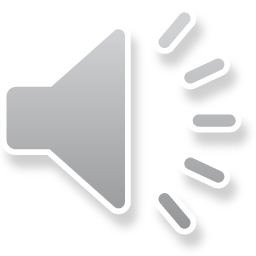 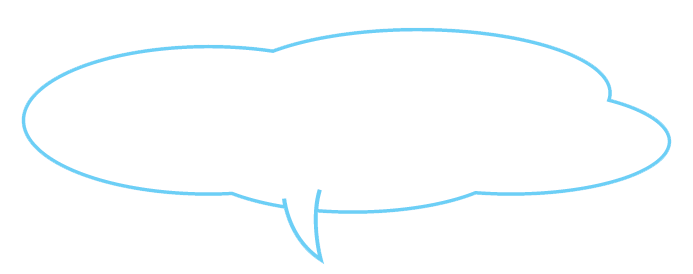 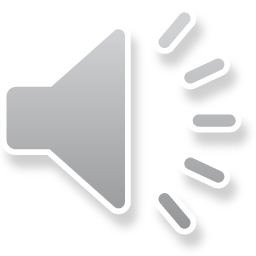 Is there a fox?
Is there a fox?
Is there a fox?
Is there a fox?
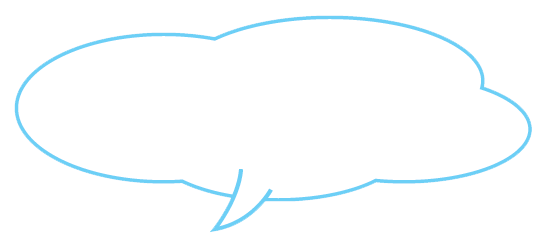 No, there isn’t.
No, there isn’t.
No, there isn’t.
No, there isn’t.
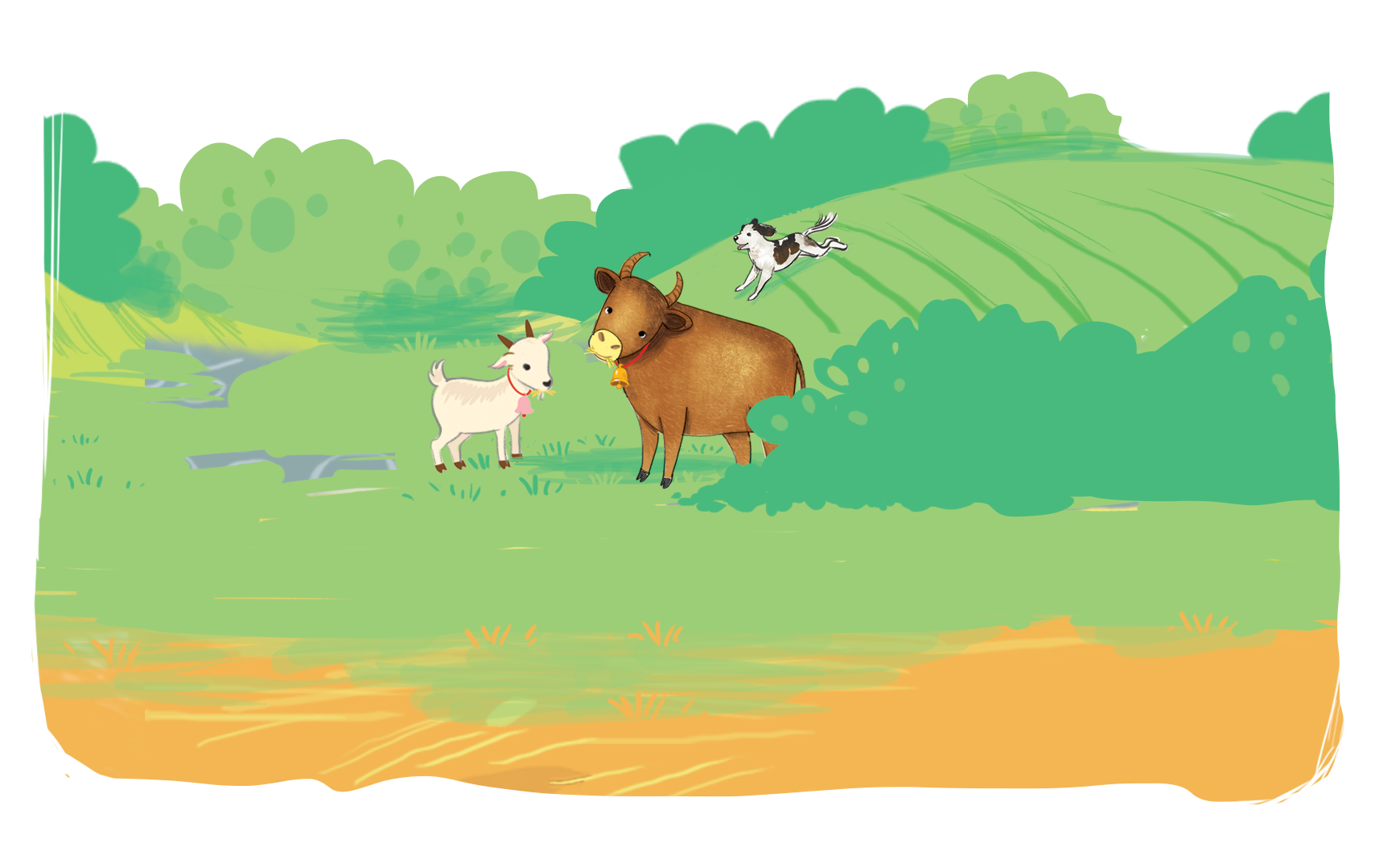 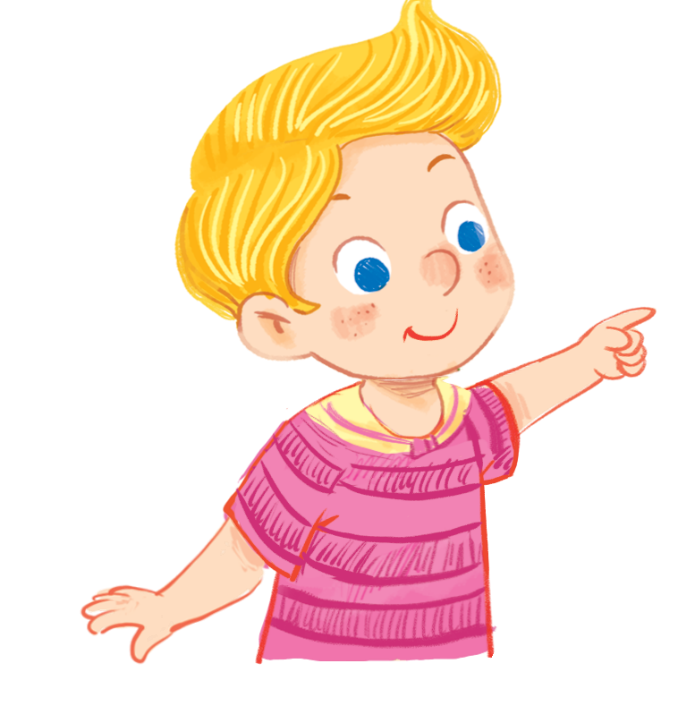 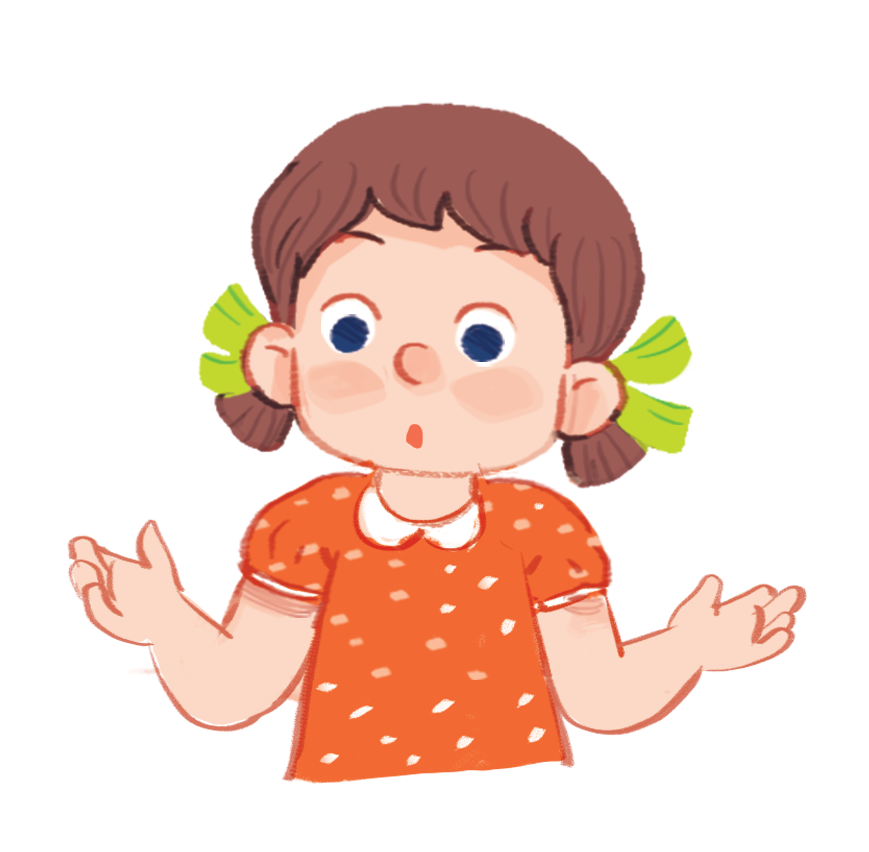 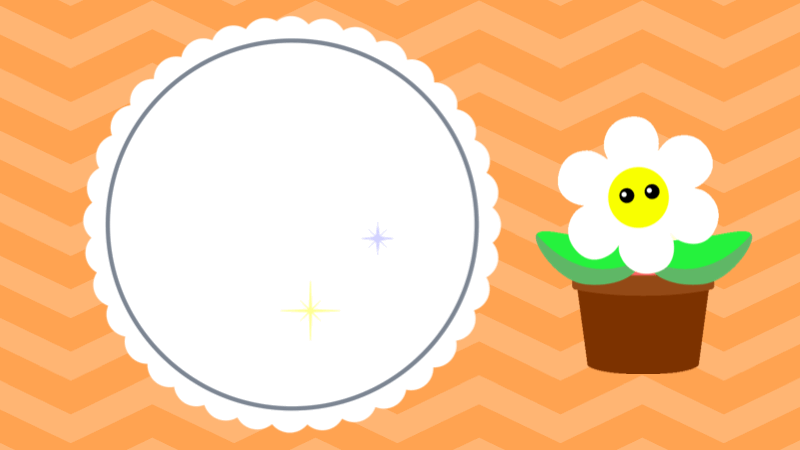 7. Let’s talk.
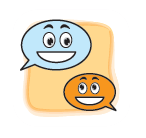 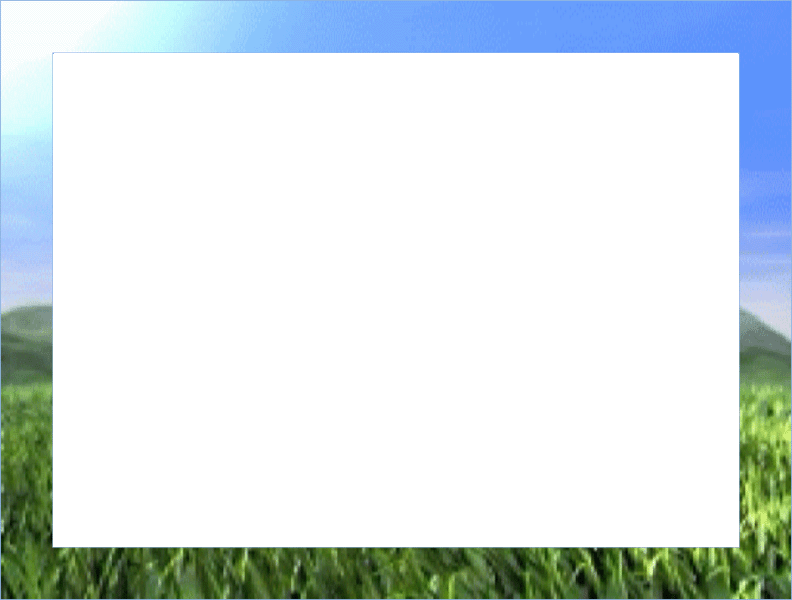 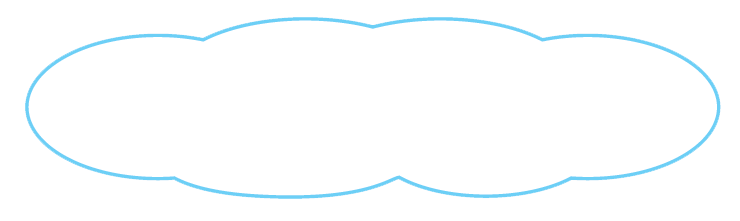 Is there a/an        ?
Yes,       .
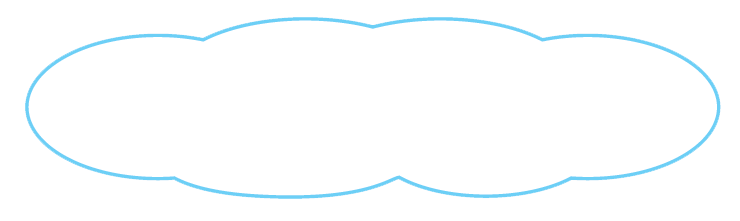 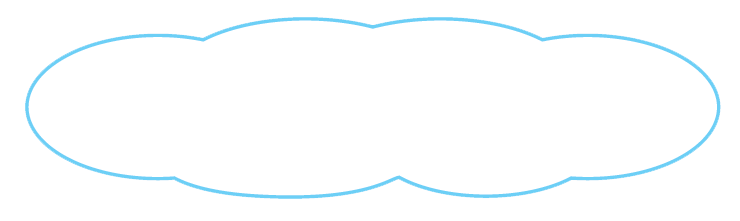 No,       .
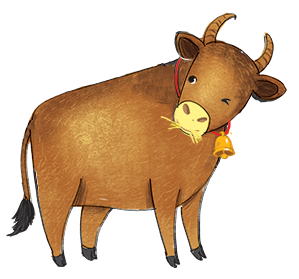 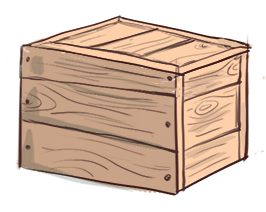 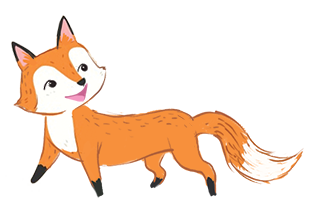 a
b
c
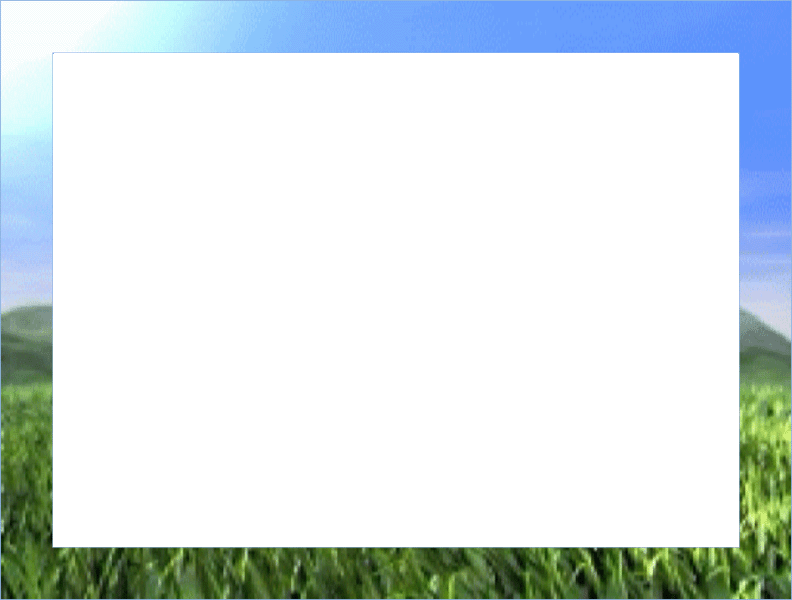 fox
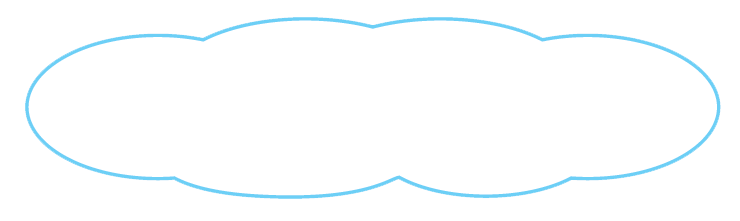 Is there a                   ?
Yes,                 .
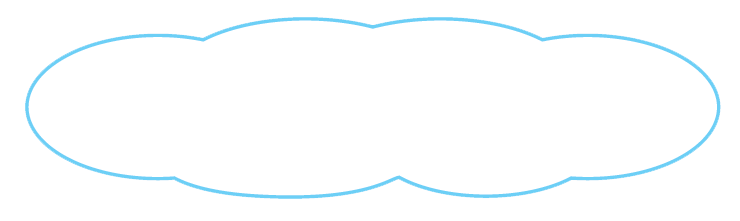 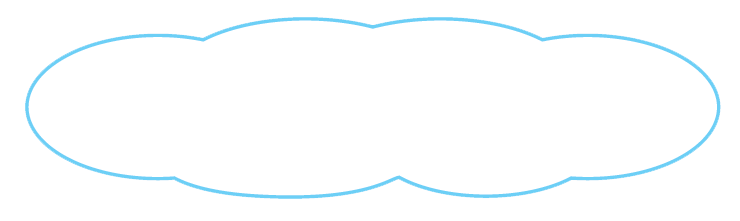 there isn’t
No,                      .
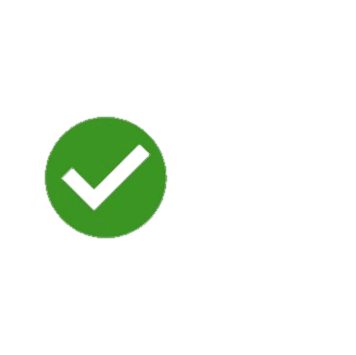 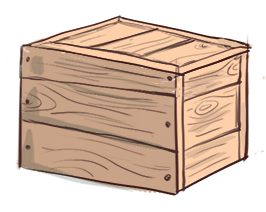 a
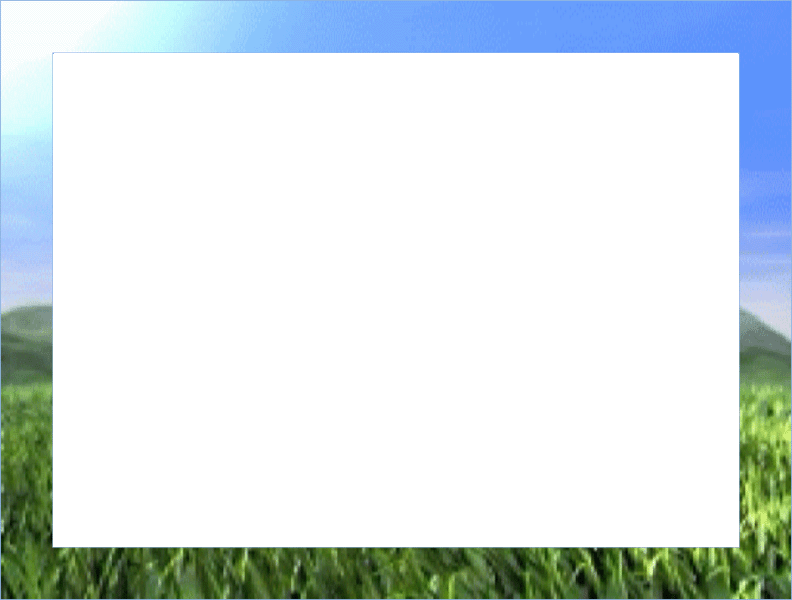 box
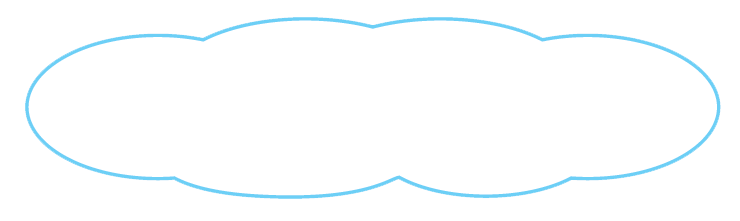 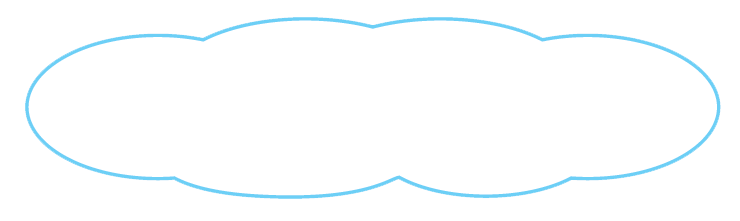 Is there a                   ?
Yes,                 .
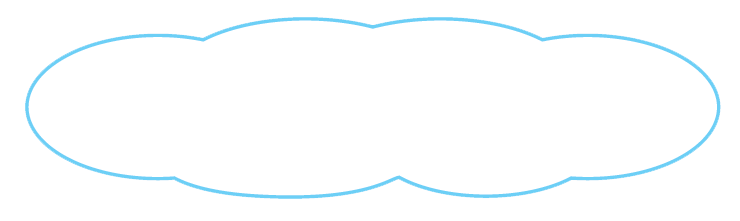 there is
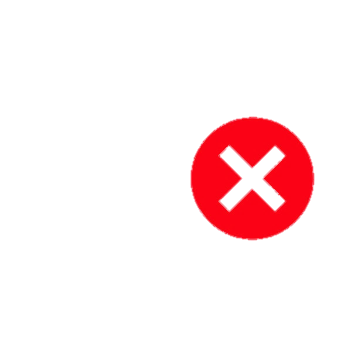 No,            .
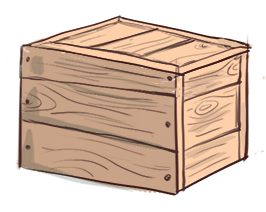 a
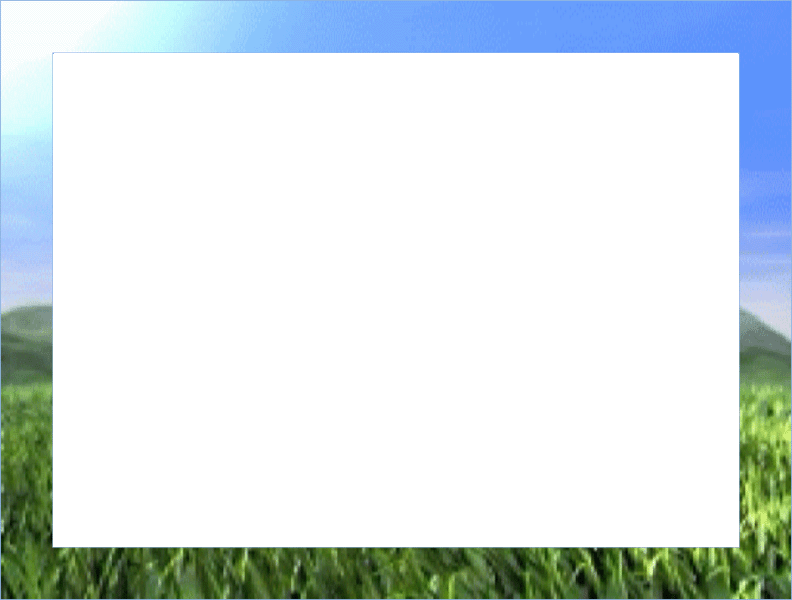 ox
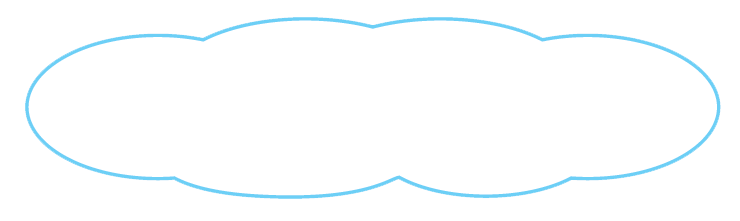 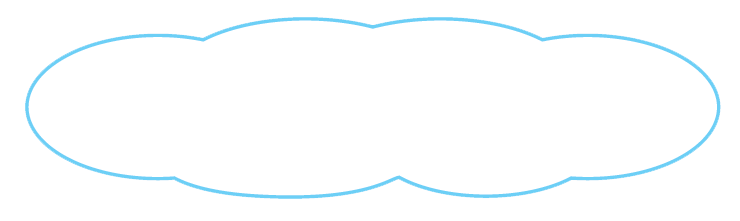 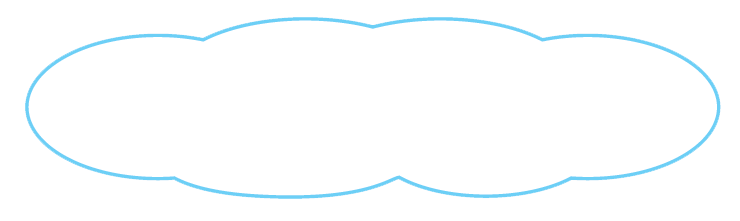 Is there an               ?
Yes,                 .
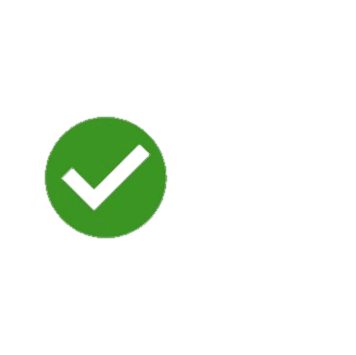 there isn’t
No,                      .
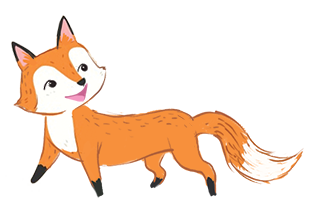 b
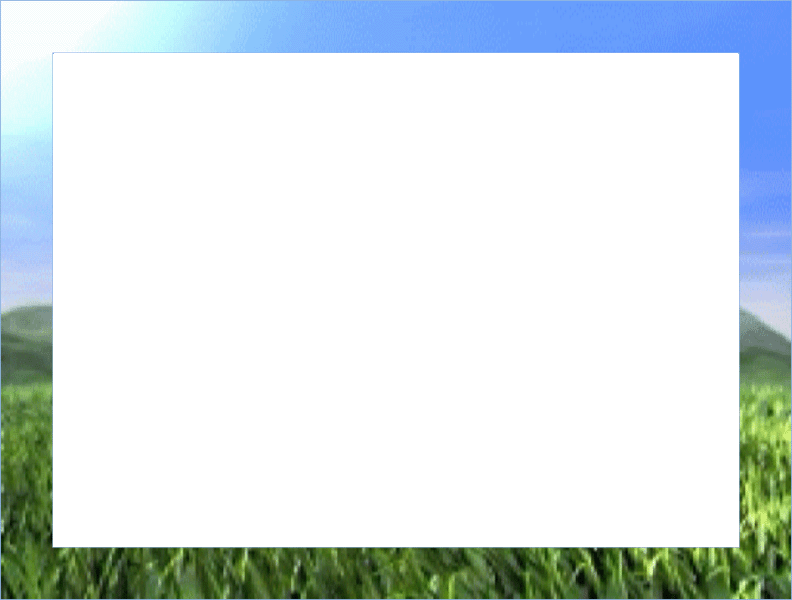 No,               .
fox
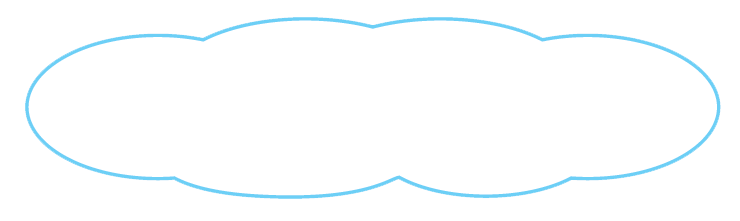 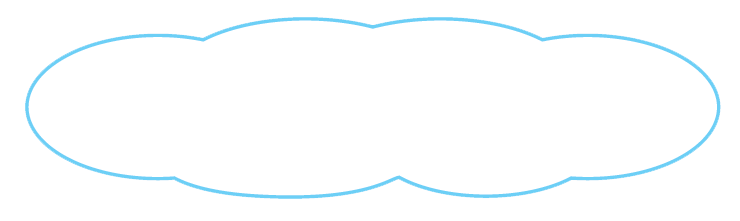 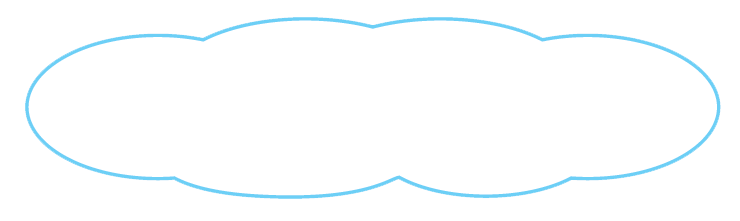 Is there a              ?
Yes,                       .
there is
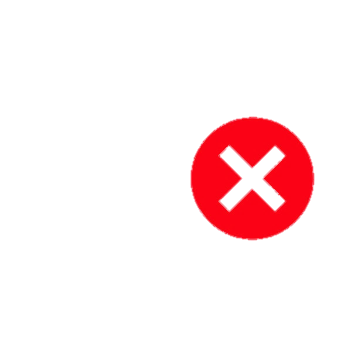 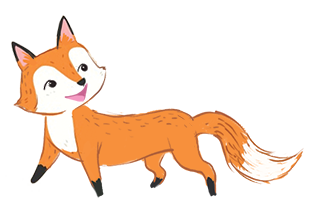 b
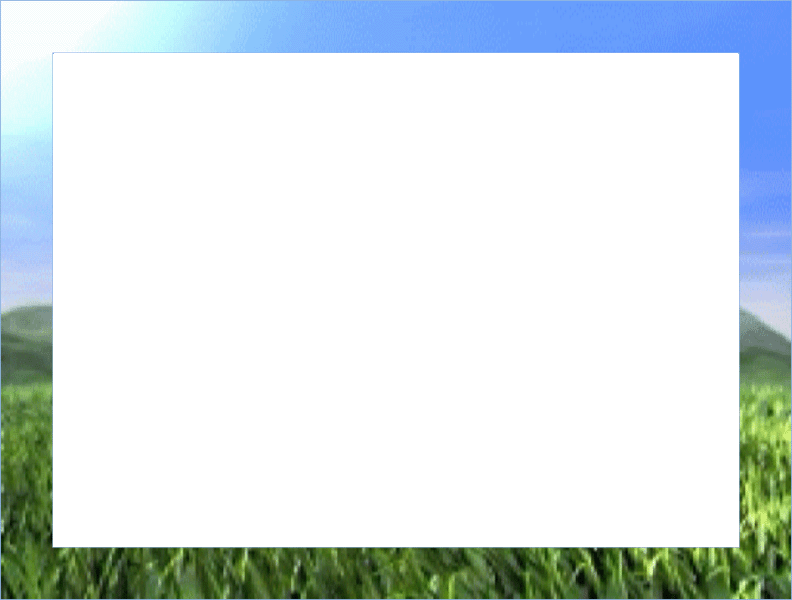 box
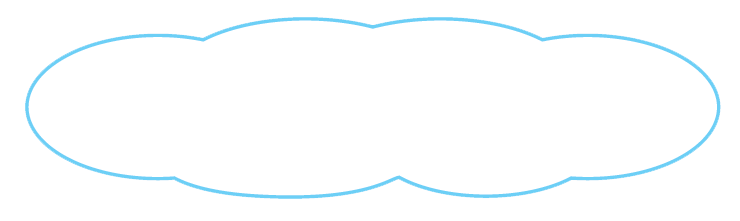 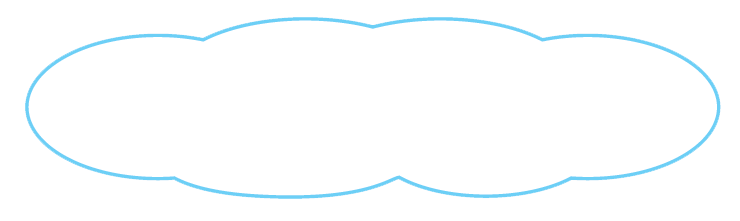 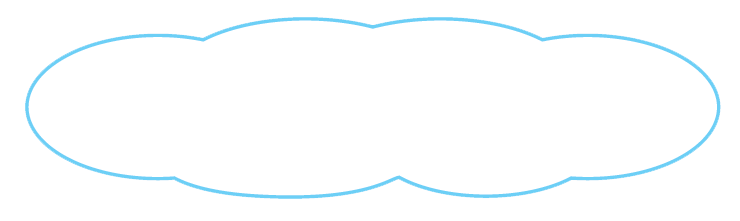 Is there a               ?
Yes,                 .
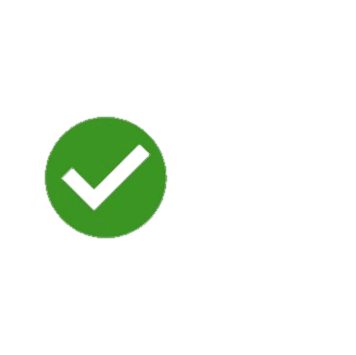 there isn’t
No,                      .
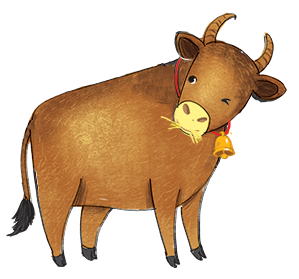 c
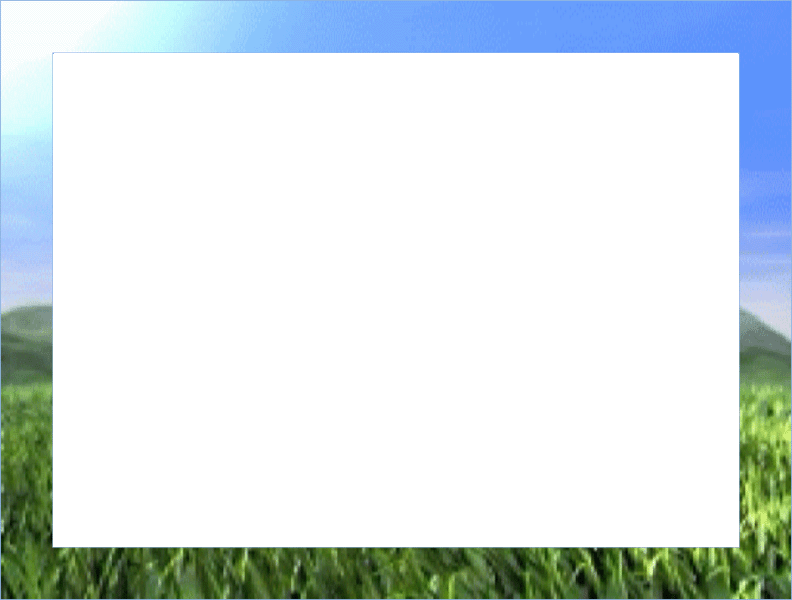 No,               .
ox
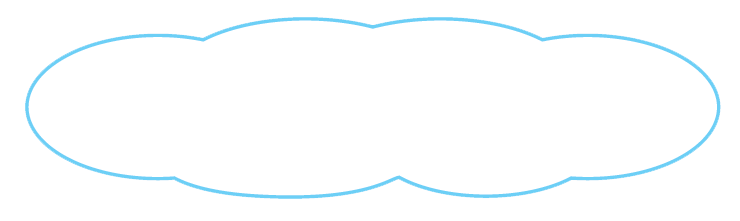 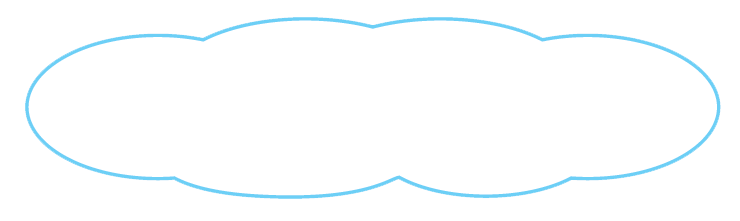 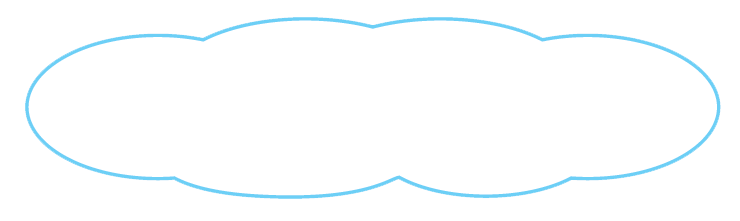 Is there an              ?
Yes,                   .
there is
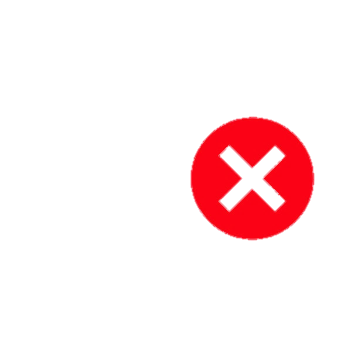 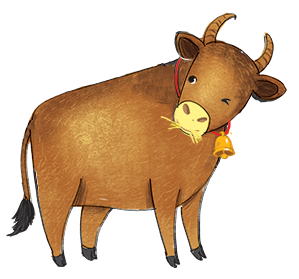 c
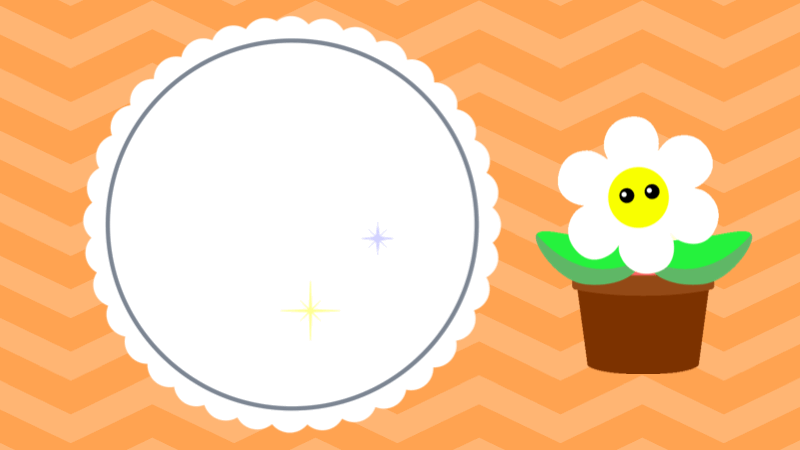 8. Let’s sing
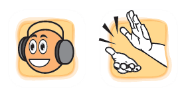 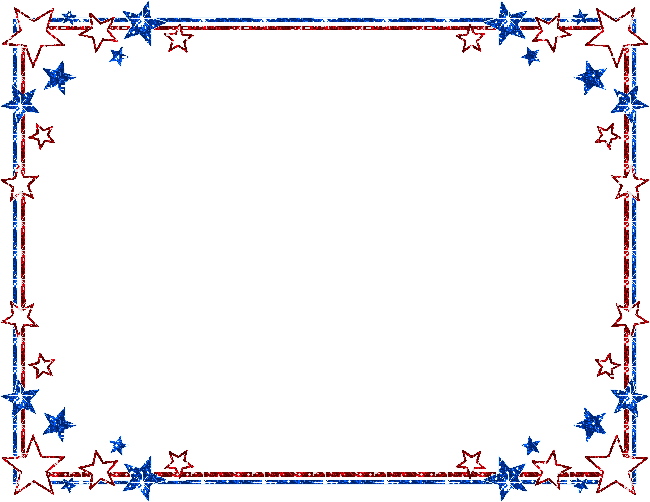 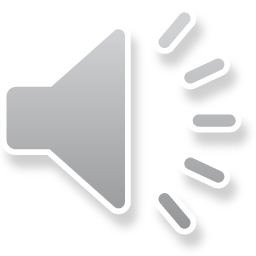 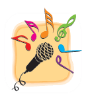 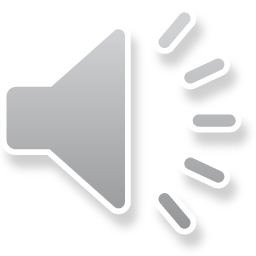 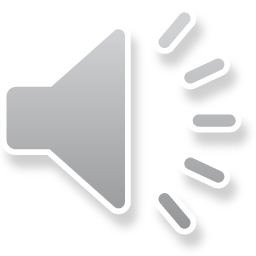 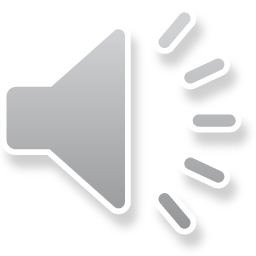 Is there a fox? Is there a fox?
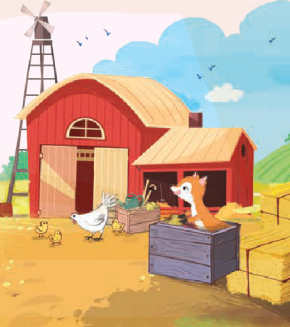 Is there a fox? Is there a fox?
Is there a fox? Is there a fox?
Is there a fox? Is there a fox?
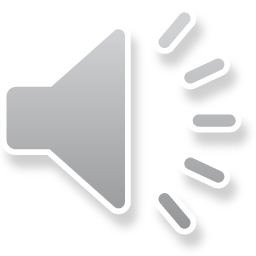 Yes, there is. Yes, there is.
Yes, there is. Yes, there is.
Yes, there is. Yes, there is.
Yes, there is. Yes, there is.
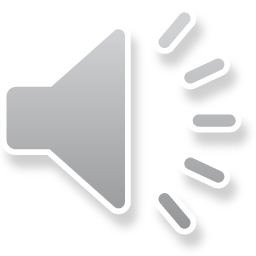 There’s a fox in the box.
There’s a fox in the box.
There’s a fox in the box.
There’s a fox in the box.
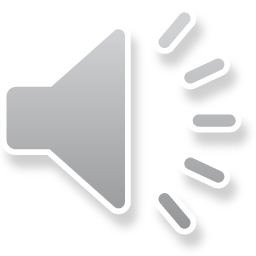 Is there an ox? Is there an ox?
Is there an ox? Is there an ox?
Is there an ox? Is there an ox?
Is there an ox? Is there an ox?
No, there isn’t. No, there isn’t.
No, there isn’t. No, there isn’t.
No, there isn’t. No, there isn’t.
No, there isn’t. No, there isn’t.
There isn’t an ox on the farm.
There isn’t an ox on the farm.
There isn’t an ox on the farm.
There isn’t an ox on the farm.
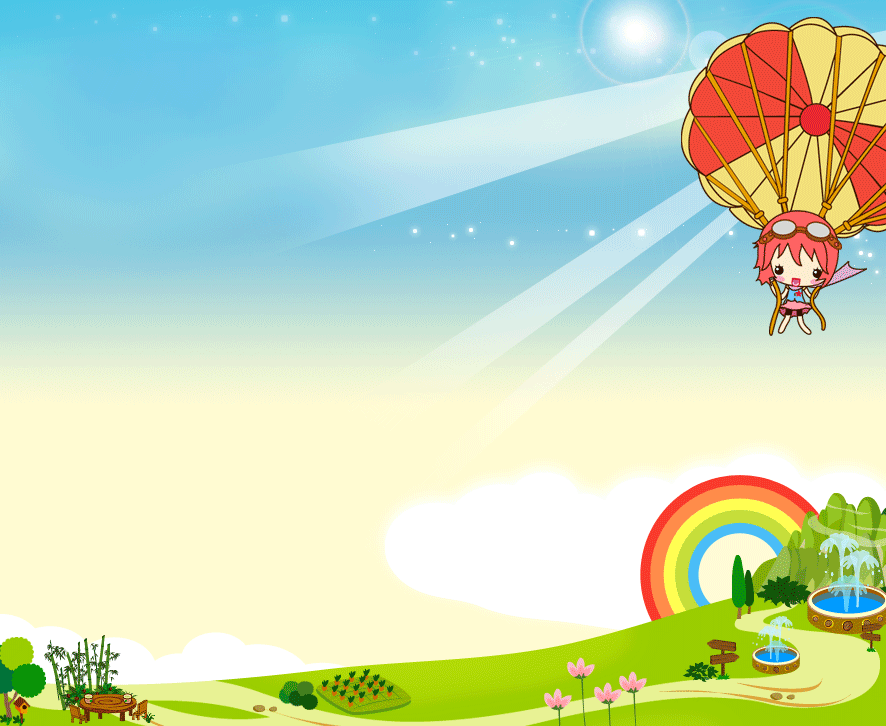 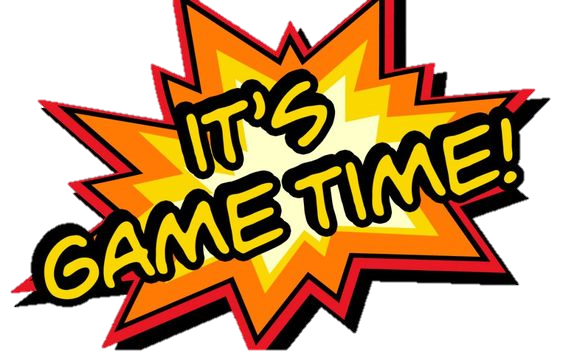 Option 1
Option 2
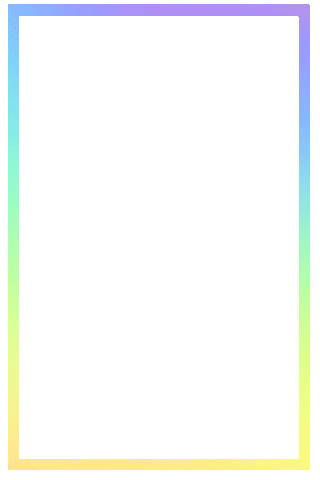 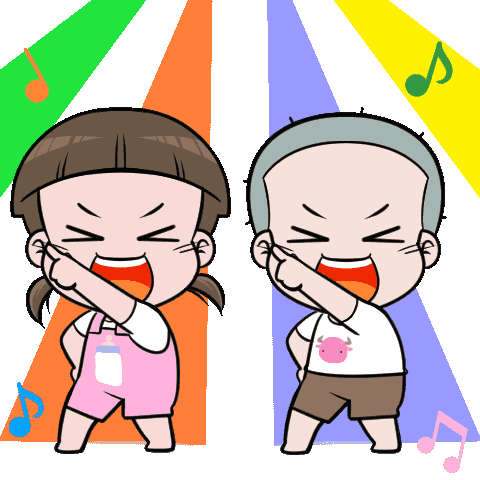 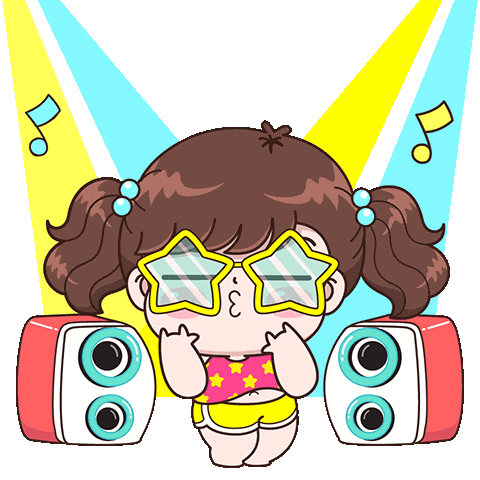 Listen and run
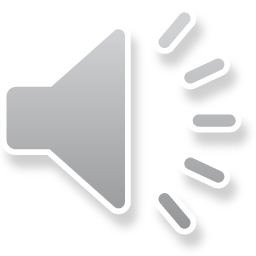 START
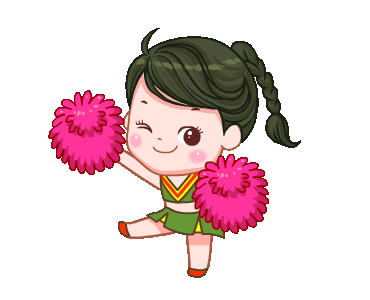 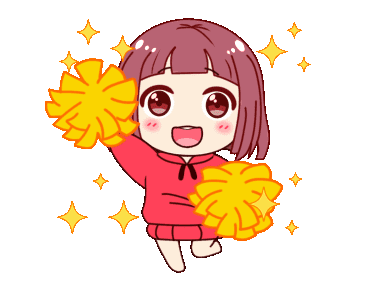 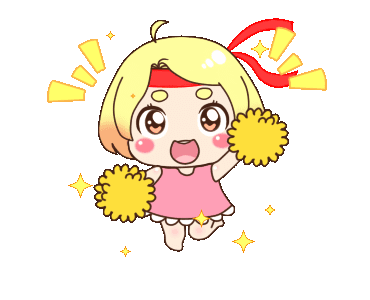 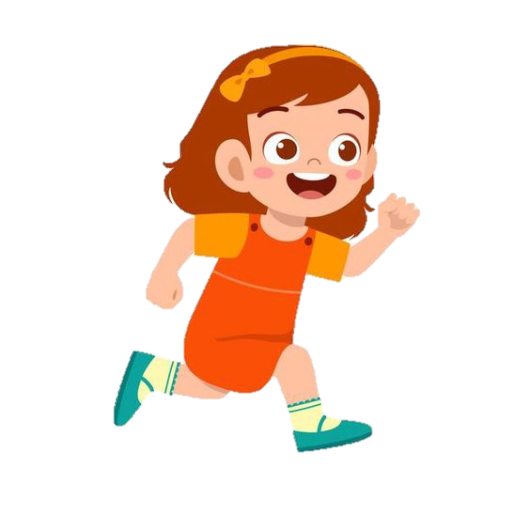 [Speaker Notes: - GV để các flashcard xung quanh lớp học, sau khi HS nghe xong từ sẽ chạy đi tìm đúng hình từ đã nghe và đem về cho GV.]
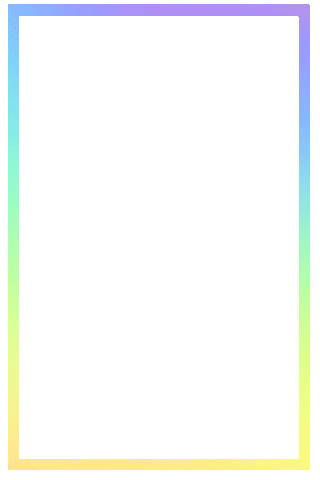 Listen and run
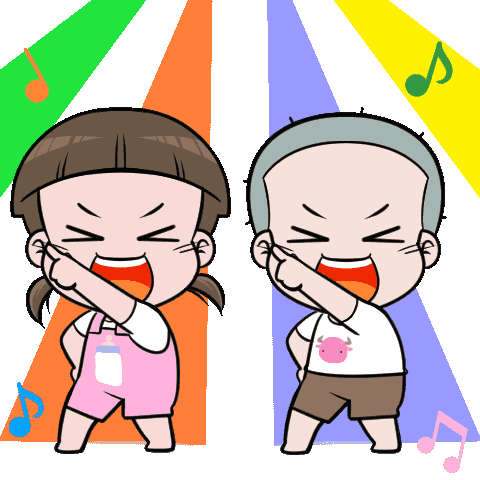 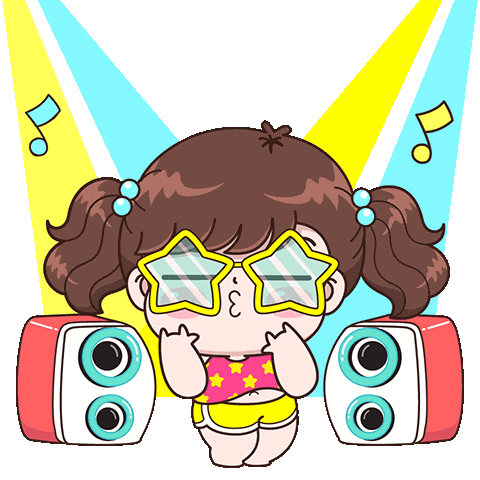 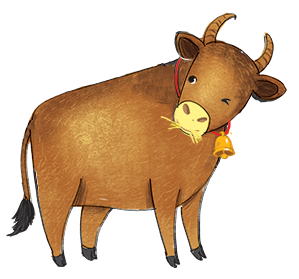 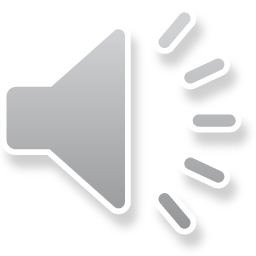 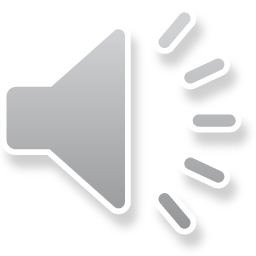 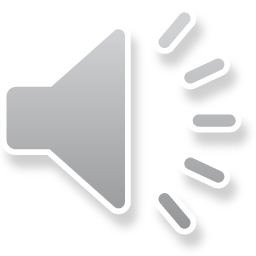 ox
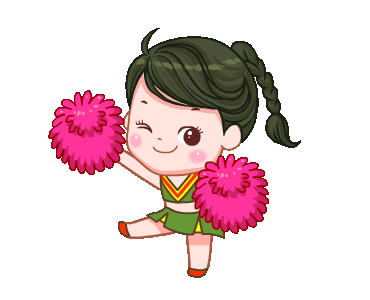 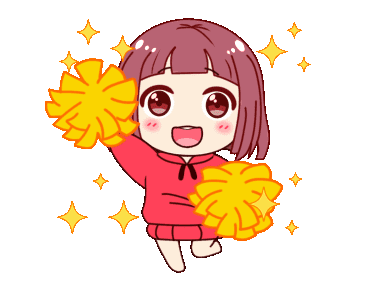 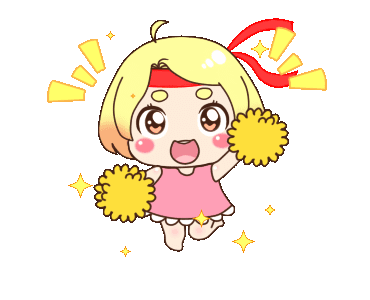 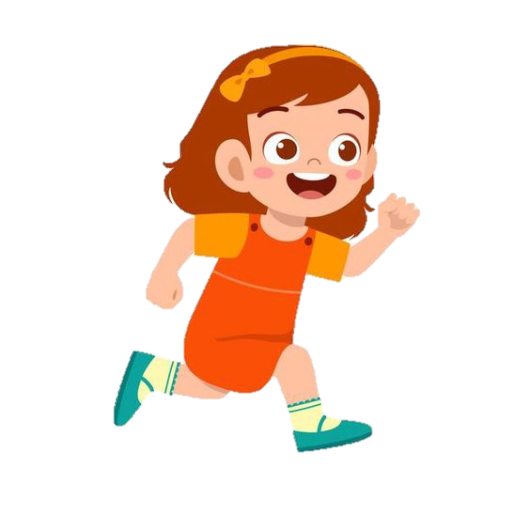 [Speaker Notes: - GV để các flashcard xung quanh lớp học, sau khi HS nghe xong từ sẽ chạy đi tìm đúng hình từ đã nghe và đem về cho GV.]
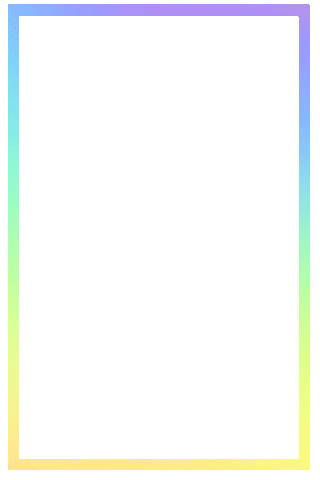 Listen and run
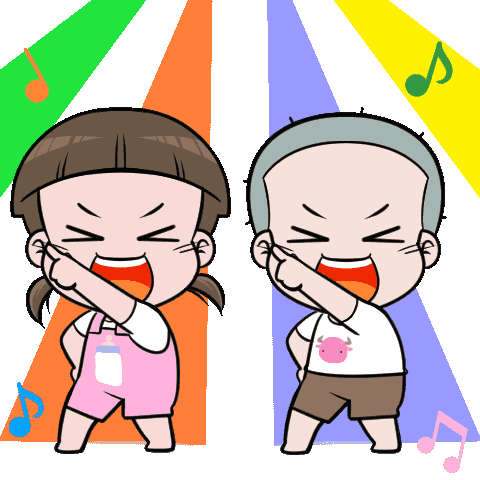 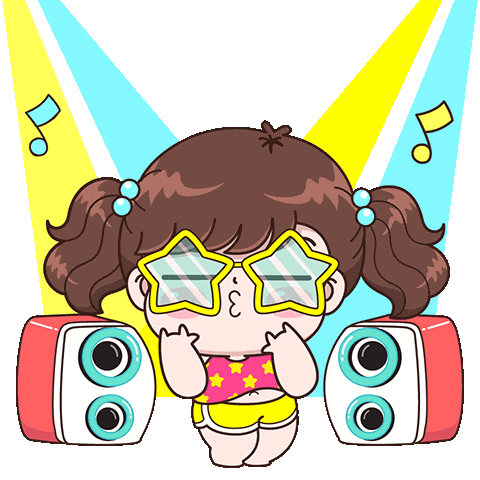 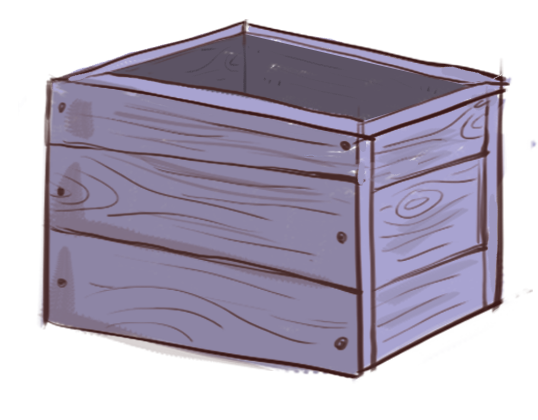 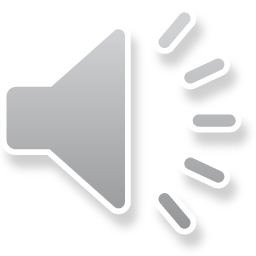 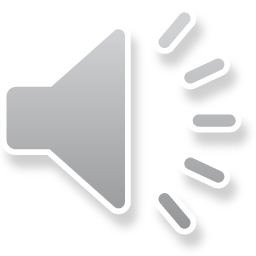 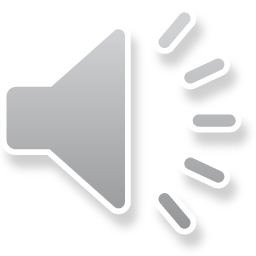 box
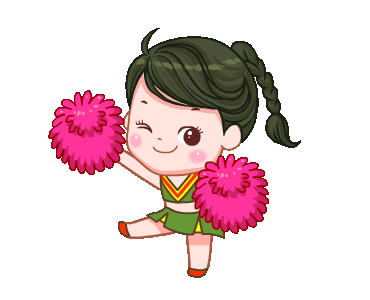 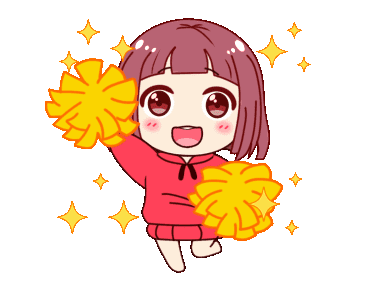 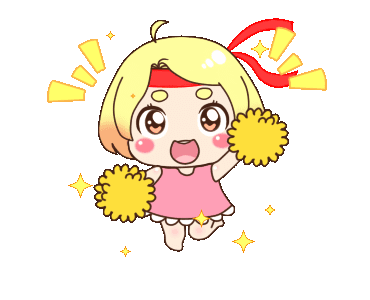 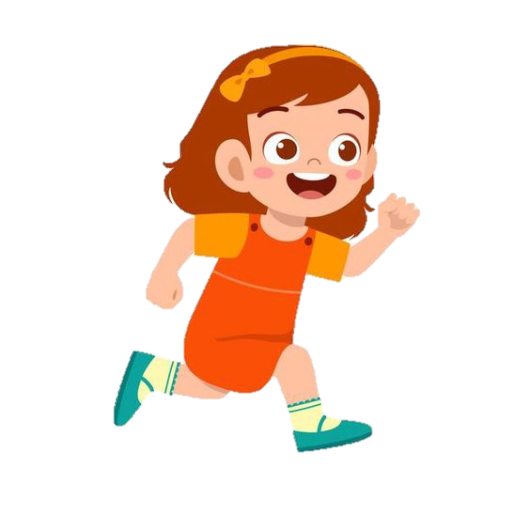 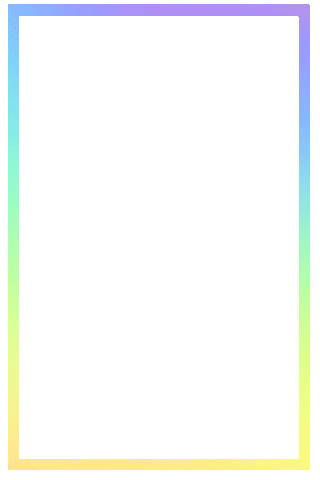 Listen and run
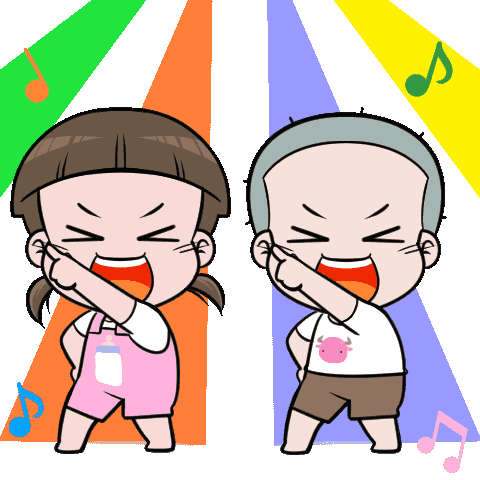 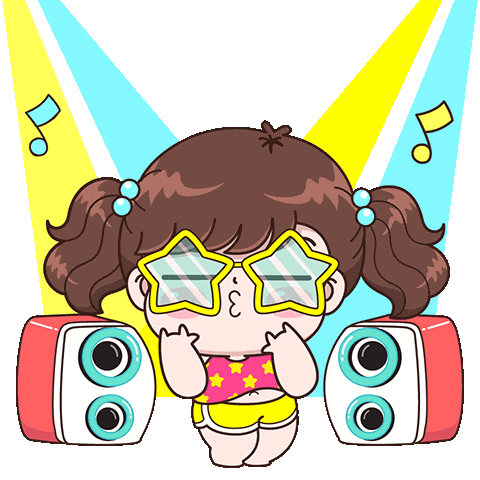 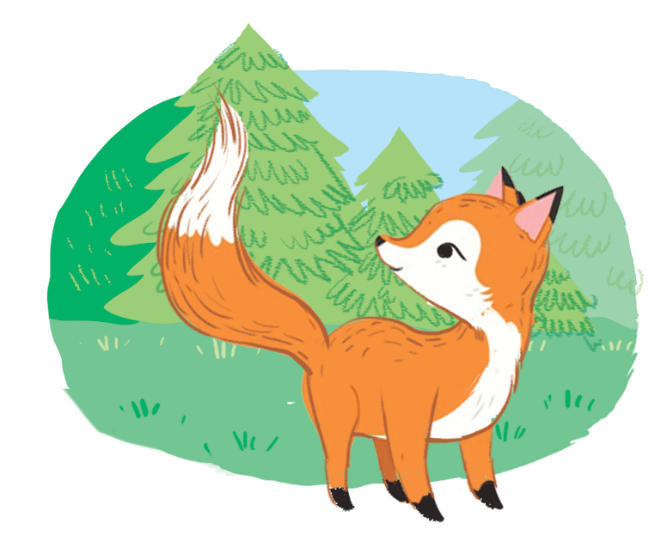 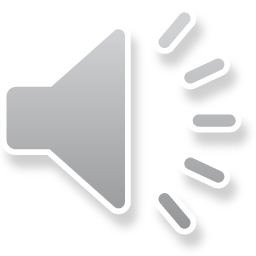 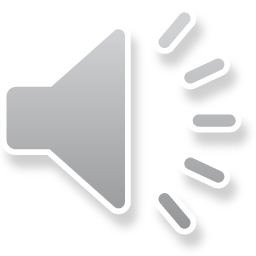 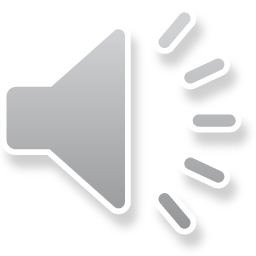 fox
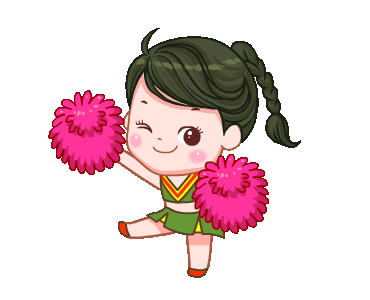 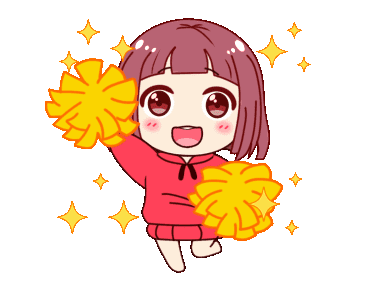 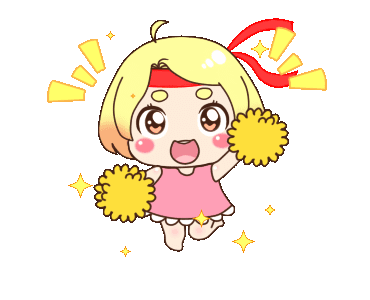 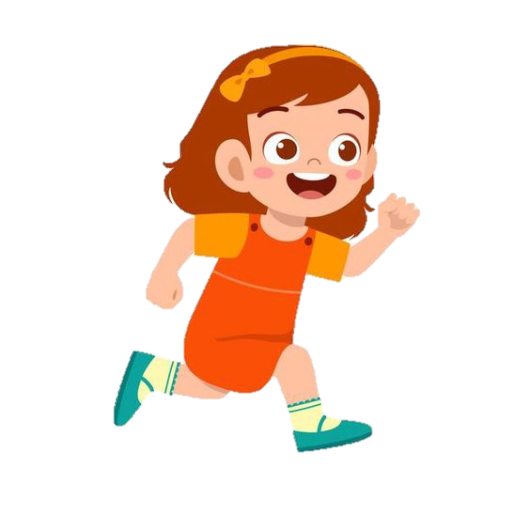 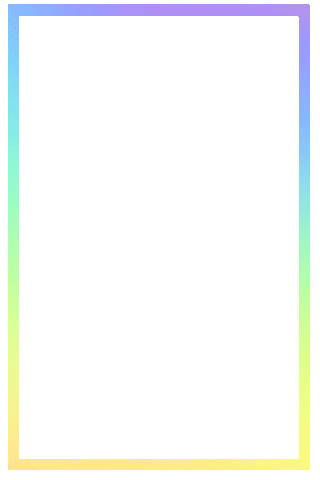 Listen and run
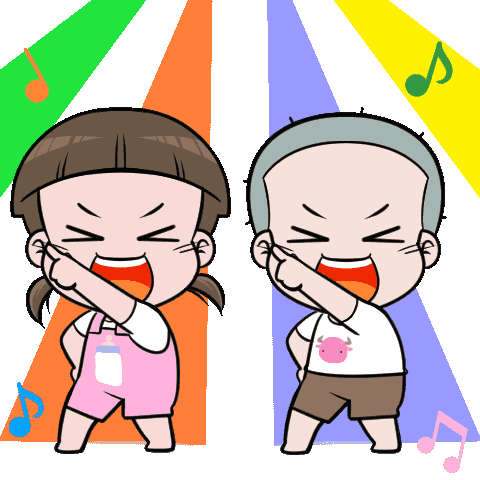 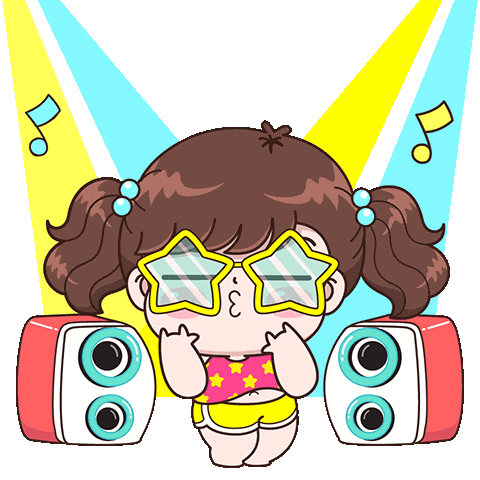 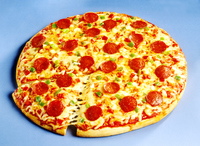 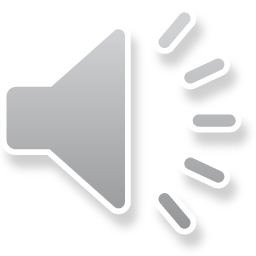 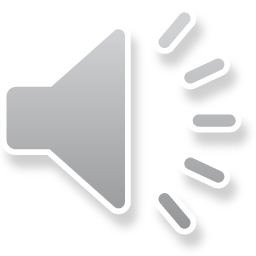 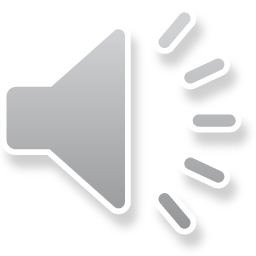 pizza
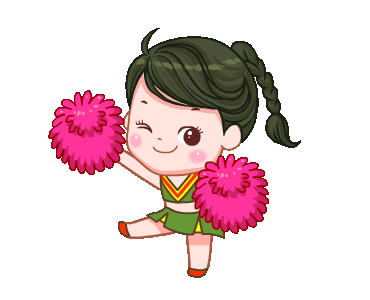 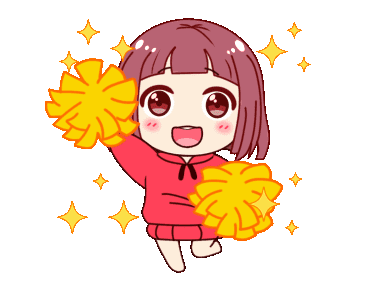 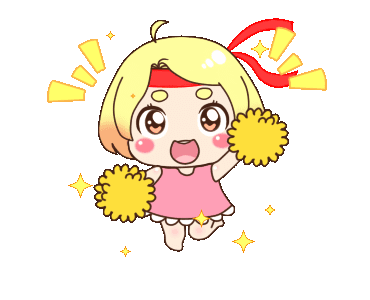 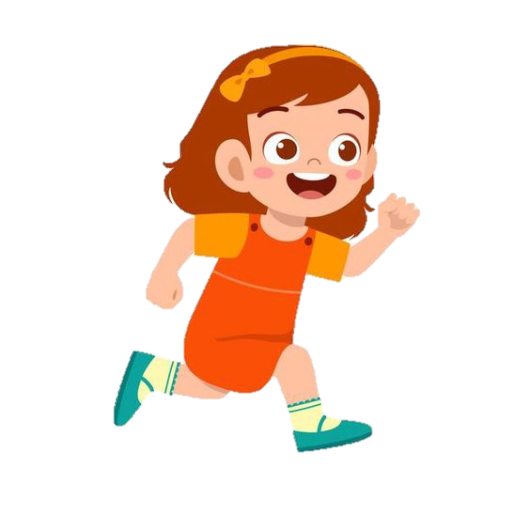 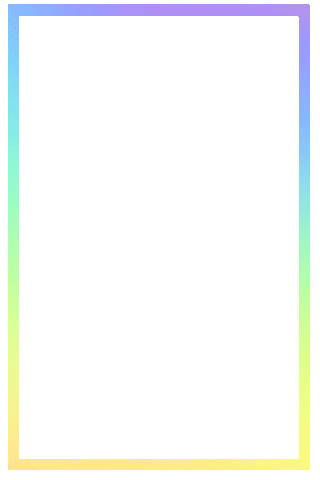 Listen and run
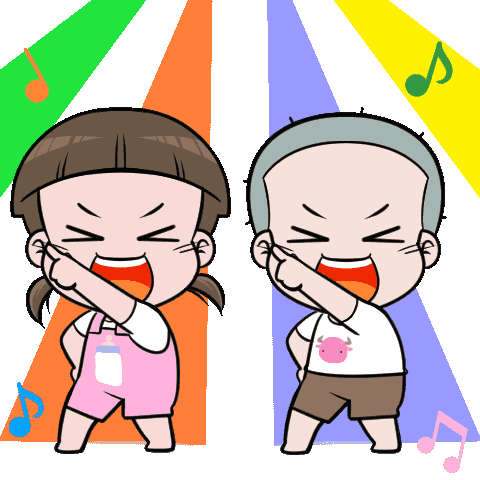 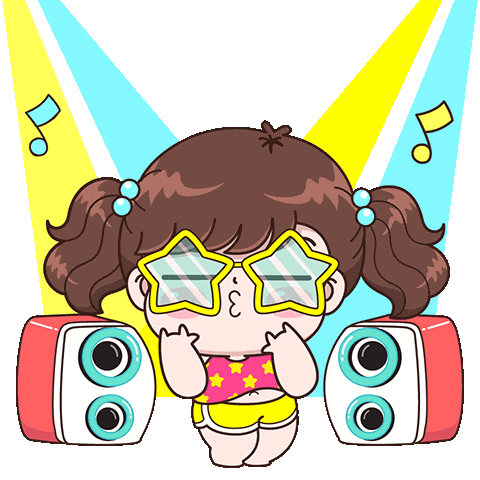 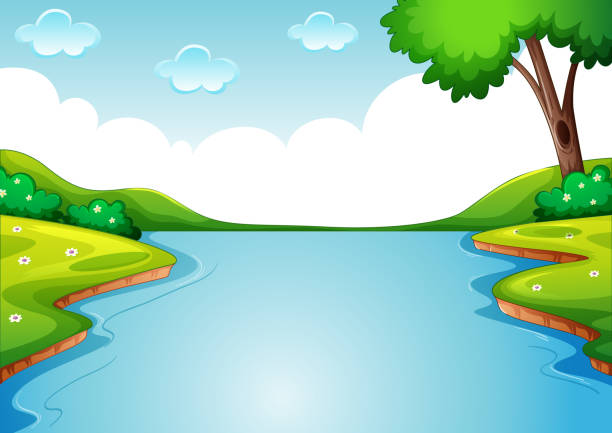 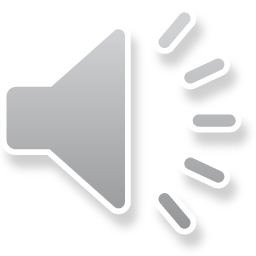 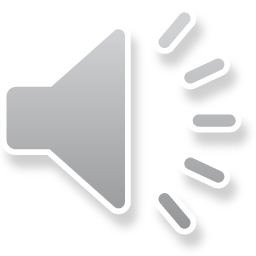 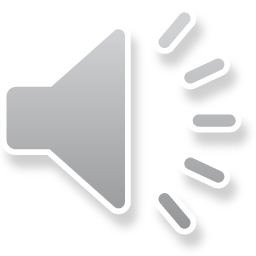 river
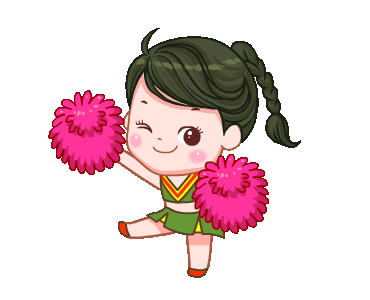 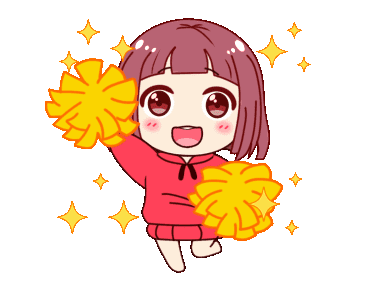 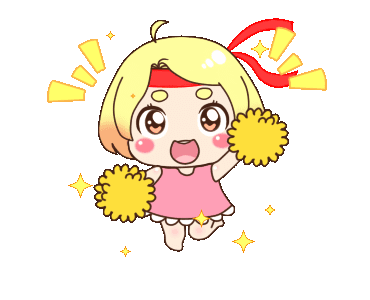 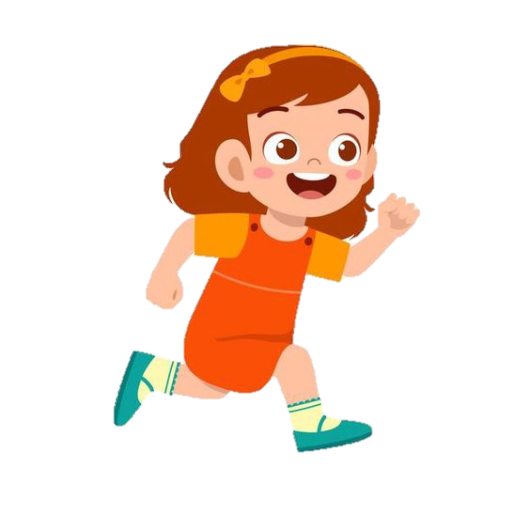 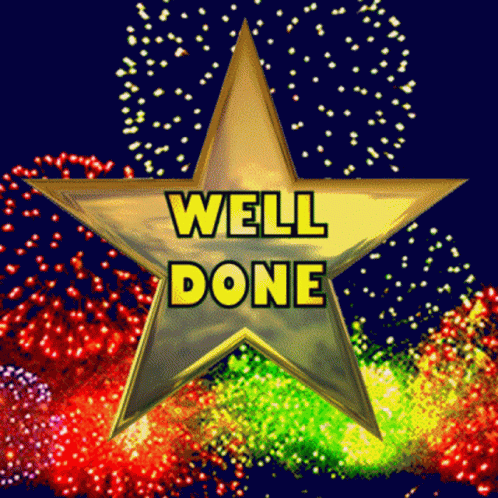 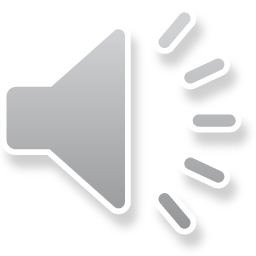 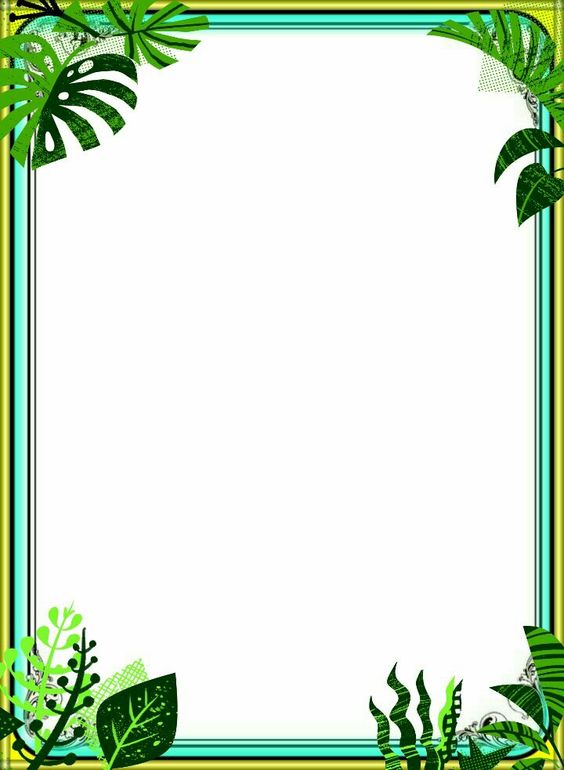 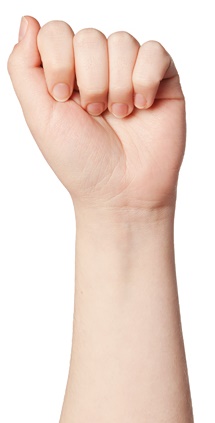 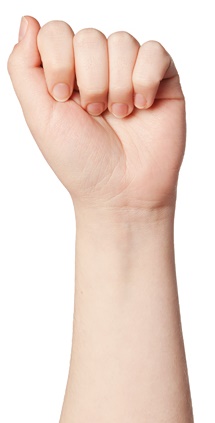 ROCK, PAPER, SCISSORS
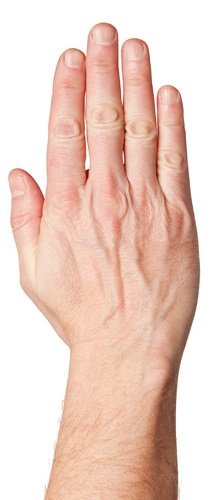 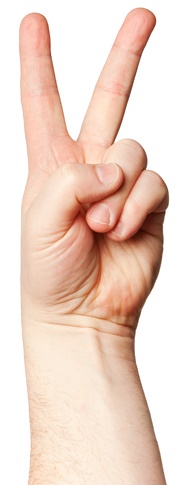 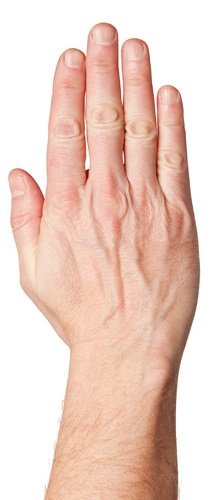 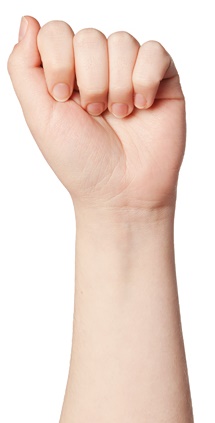 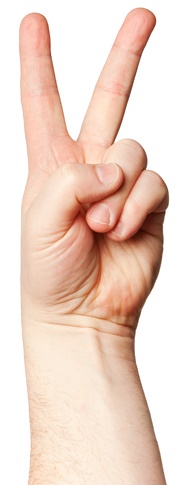 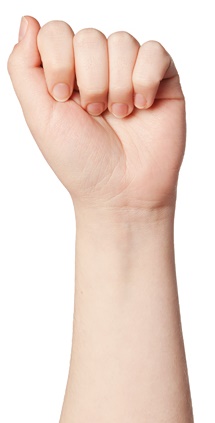 20
19
18
17
16
15
14
13
12
11
10
9
8
7
6
5
4
3
2
1
0
20
19
18
17
16
15
14
13
12
11
10
9
8
7
6
5
4
3
2
1
0
START
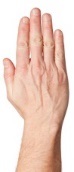 5
3
2
4
2
3
1
4
5
1
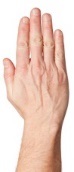 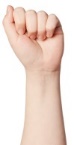 Team B
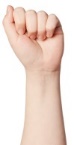 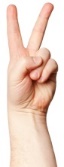 Team A
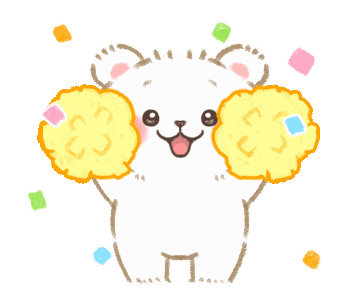 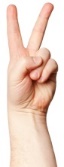 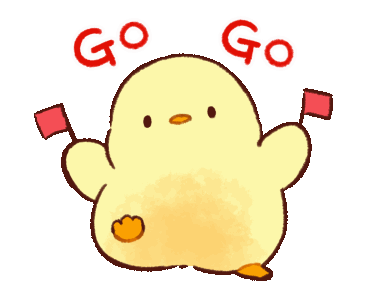 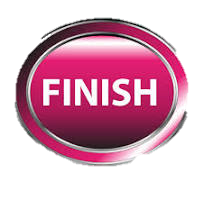 [Speaker Notes: Chia 2 đội chơi. GV click vào START để bắt đầu cho HS của 2 đội chơi oẳn tù tì trên thực tế trước. Sau khi HS ra búa, kéo hay bao thì GV sẽ chọn vào biểu tượng tương ứng bên dưới trong vòng tròn đỏ. Đội nào thắng sẽ dành được quyền ưu tiên trả lời câu hỏi để ghi điểm trước. Đội nào nhiều điểm và trả lời hết các câu hỏi trước thì thắng.]
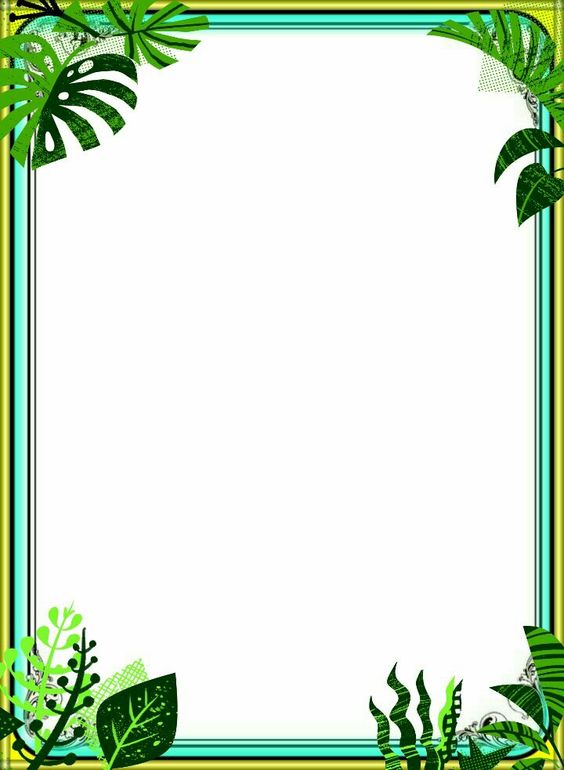 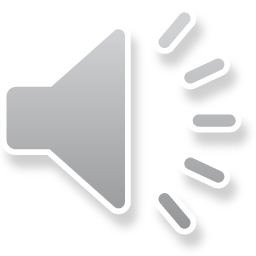 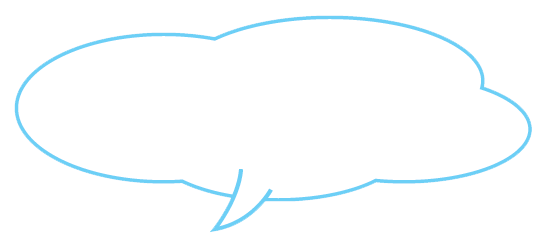 ………….
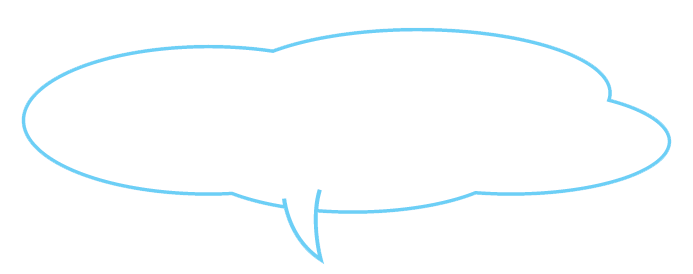 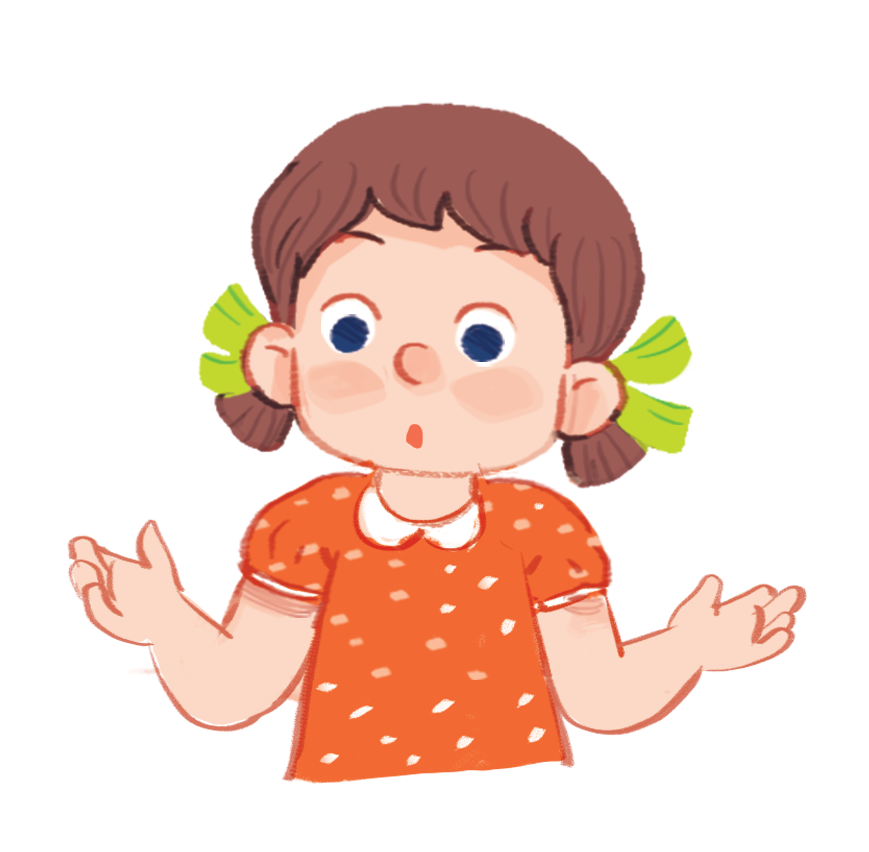 Is there …….?
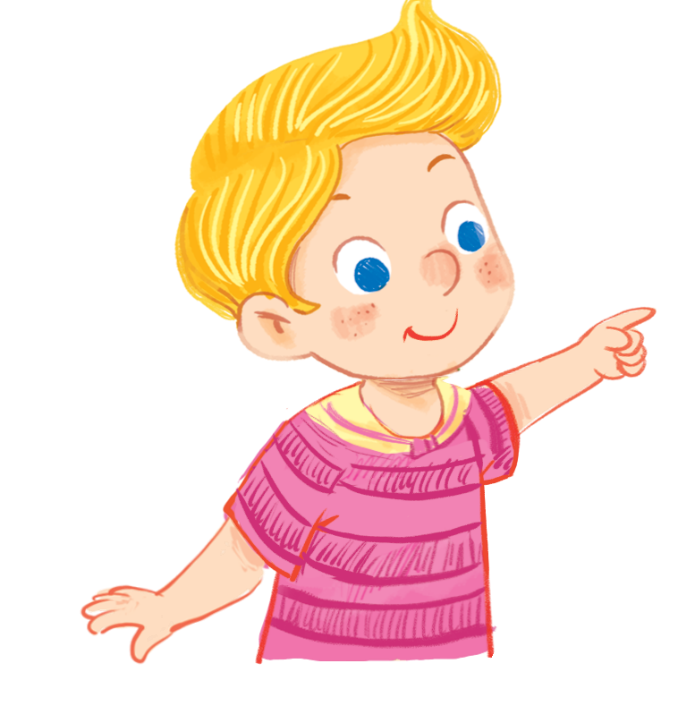 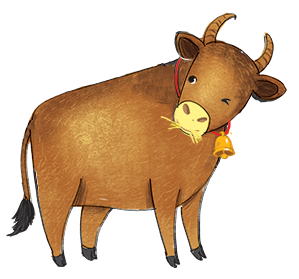 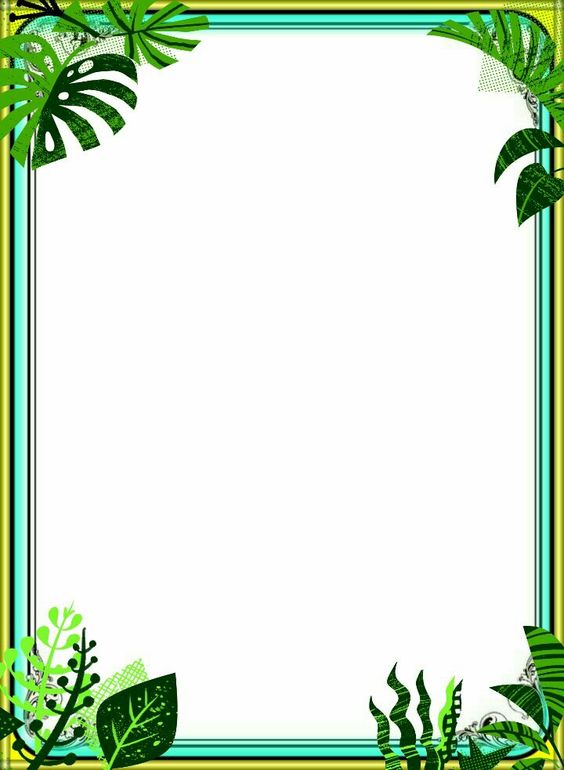 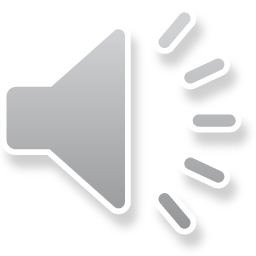 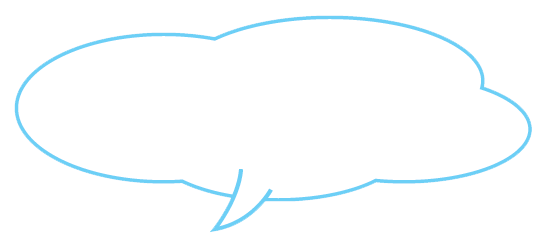 Is there …….?
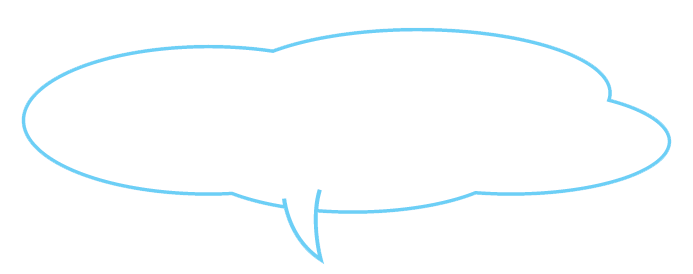 …………….
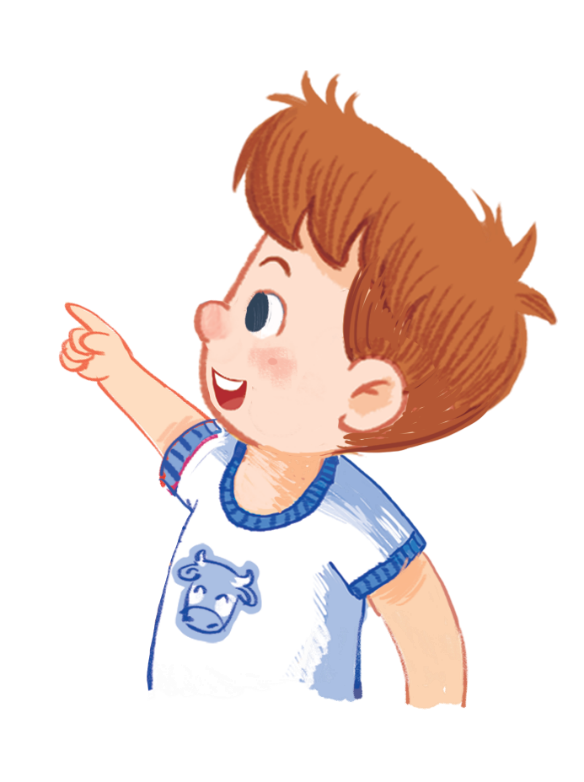 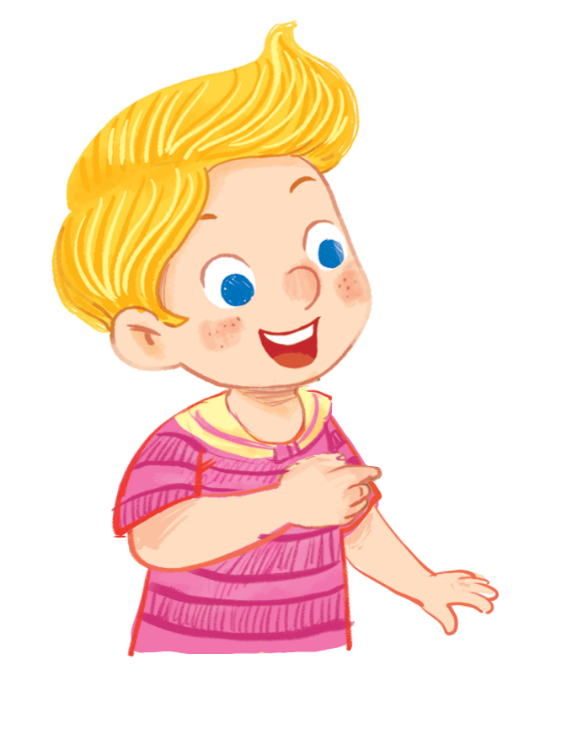 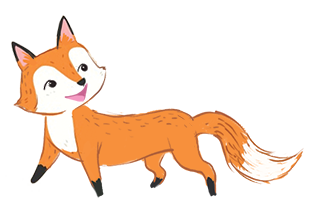 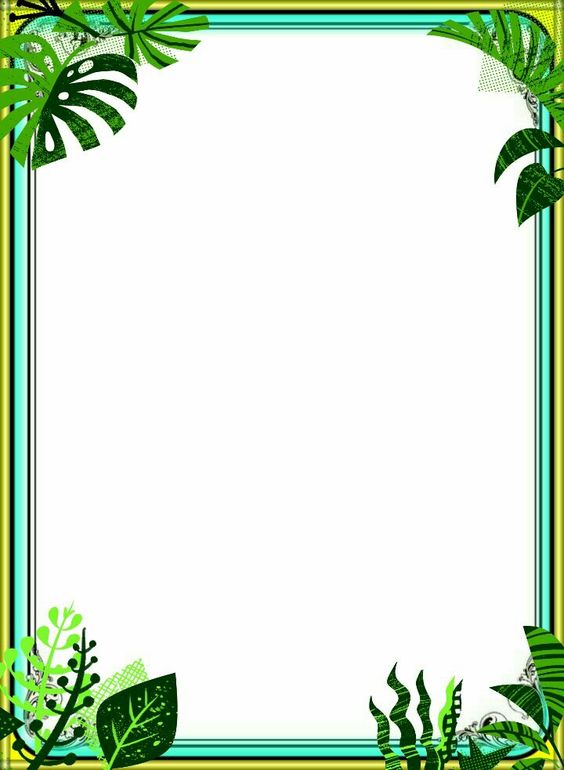 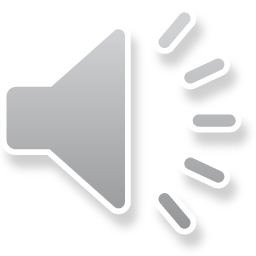 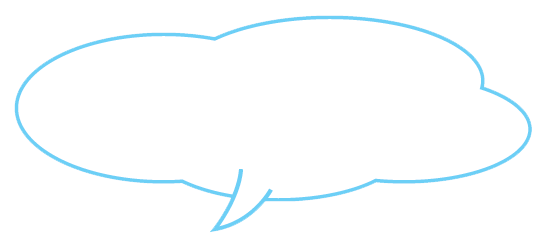 Is there …….?
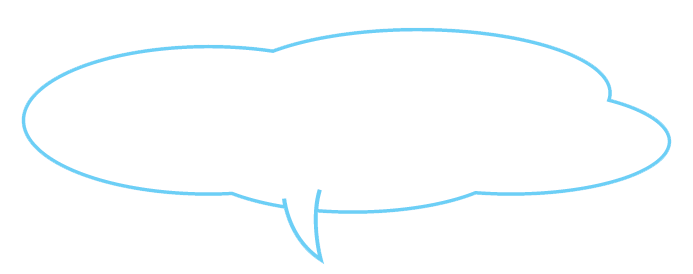 ………….
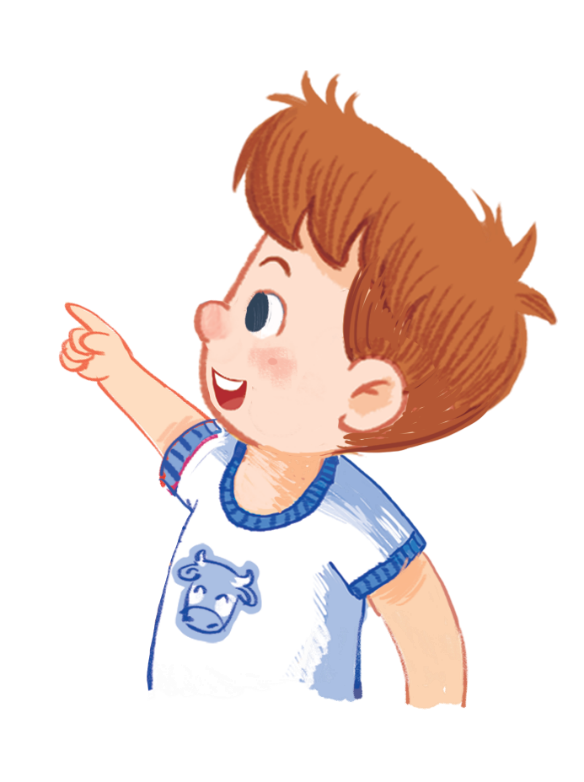 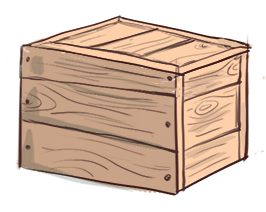 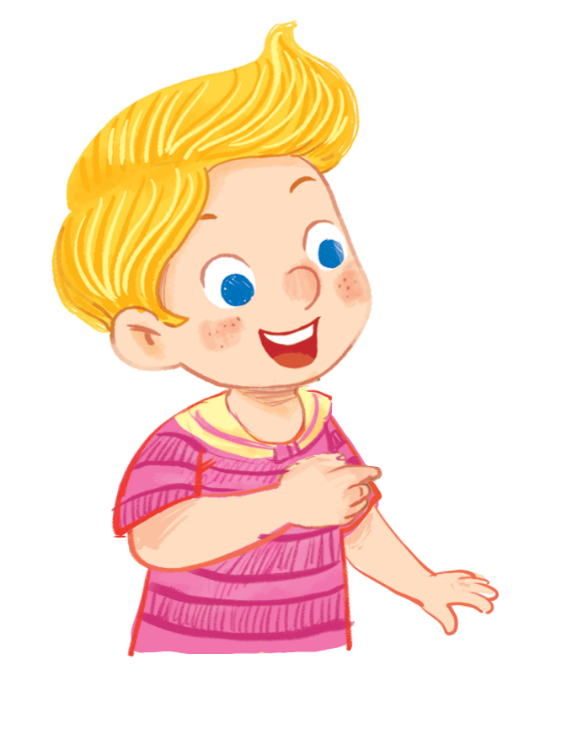 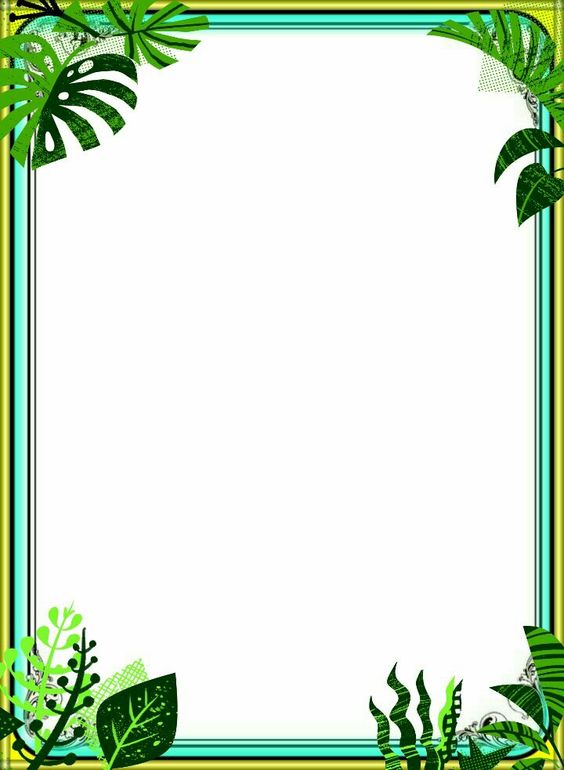 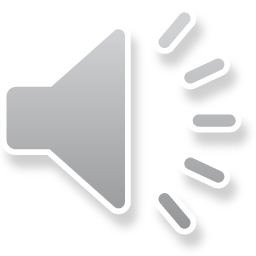 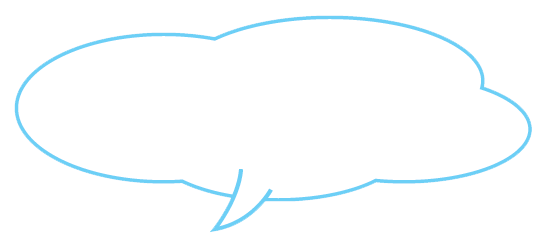 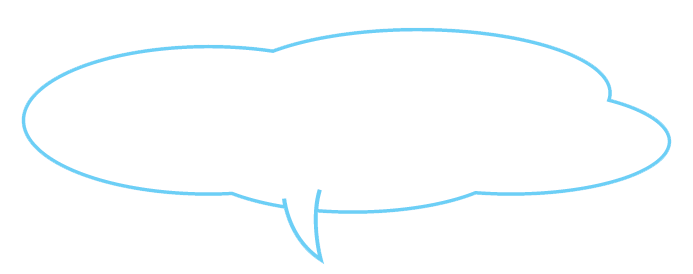 ……………….
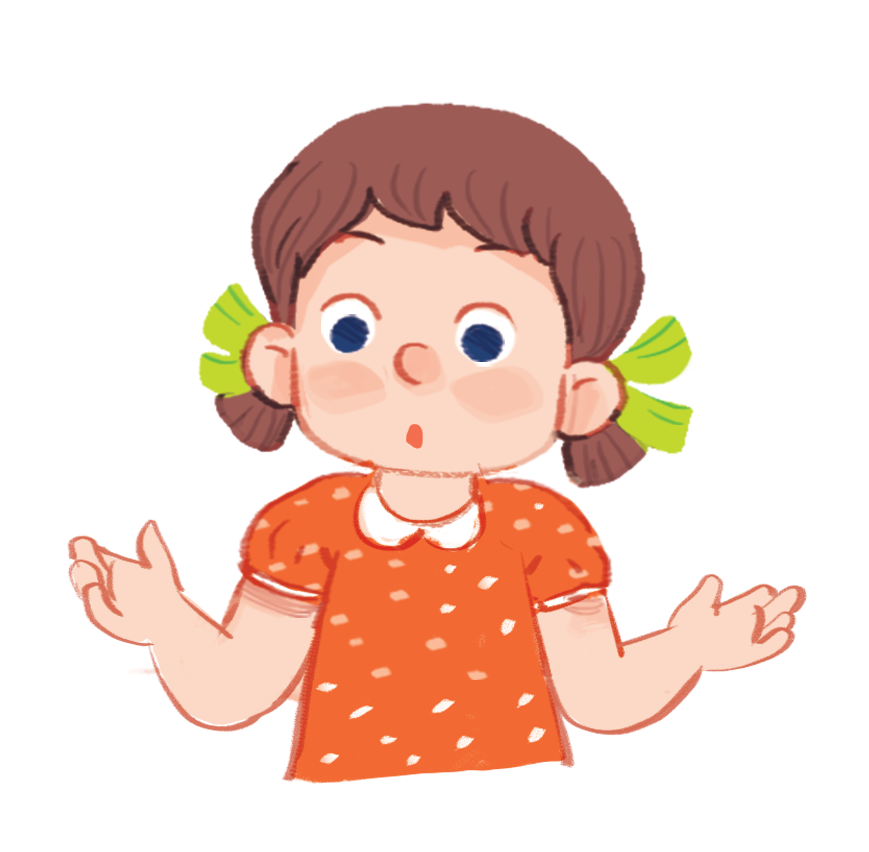 Is there …….?
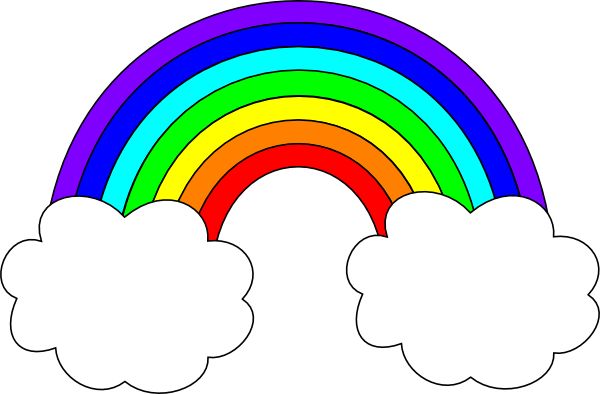 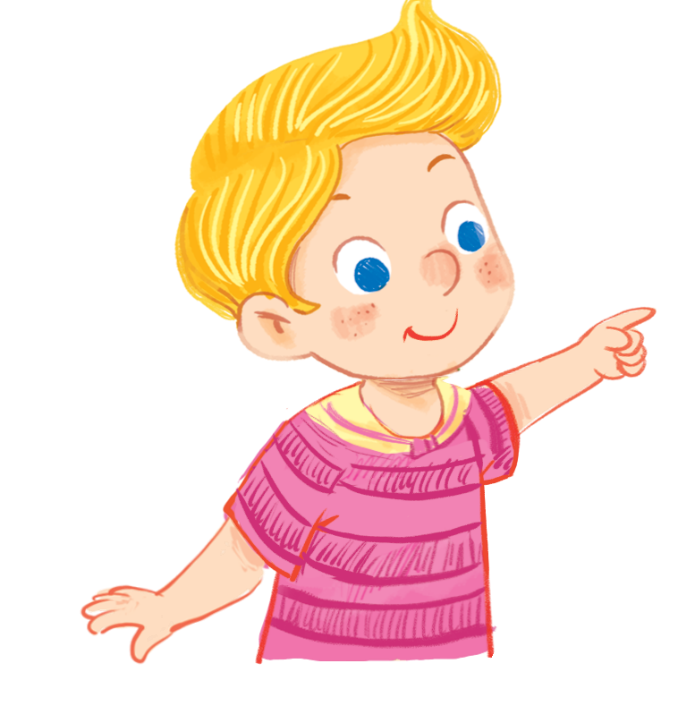 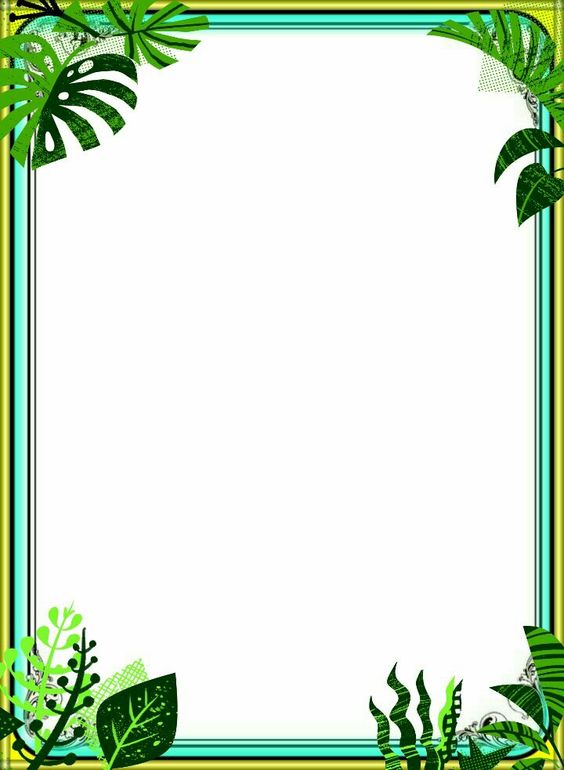 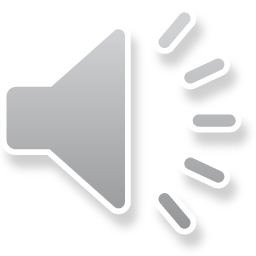 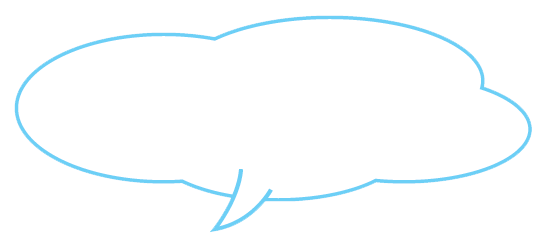 Is there …….?
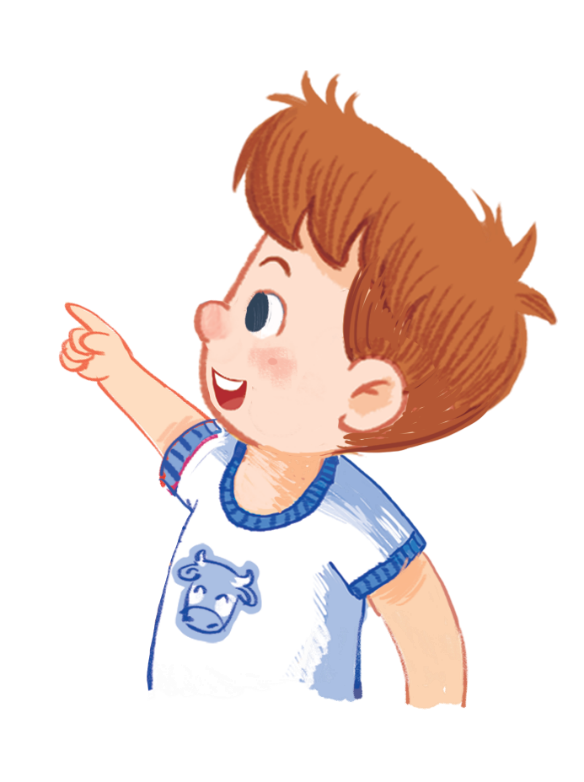 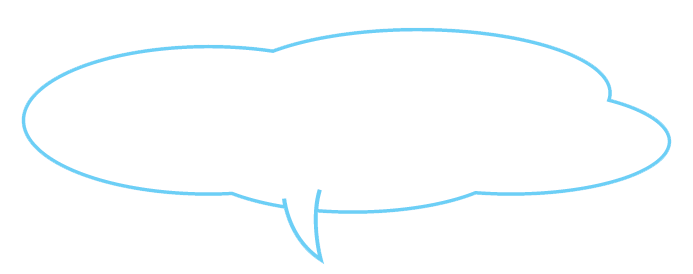 …………….
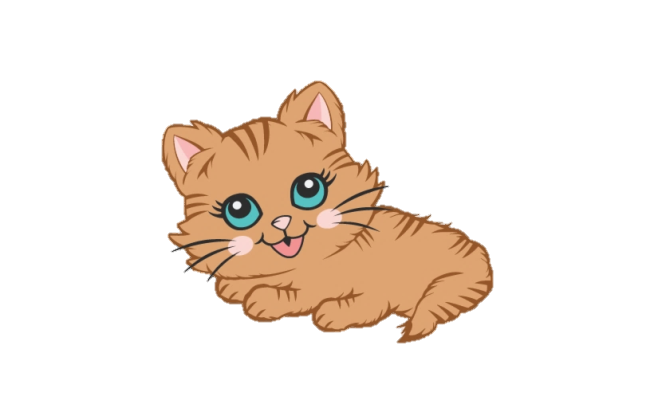 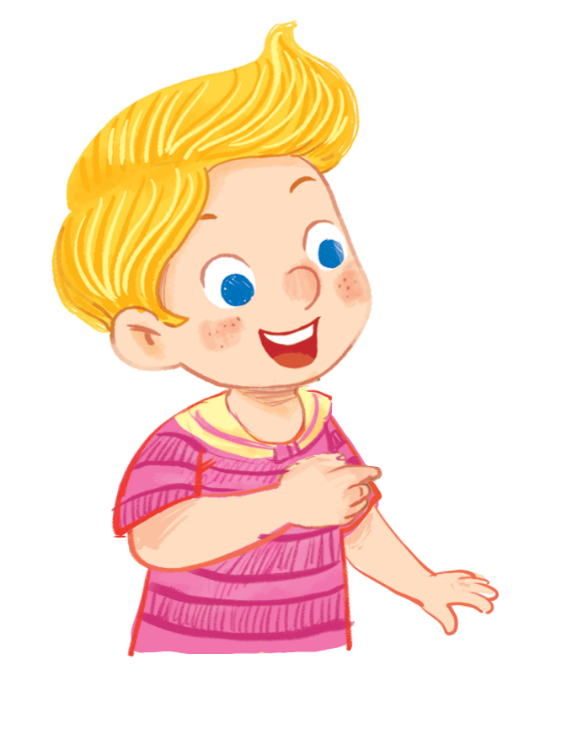 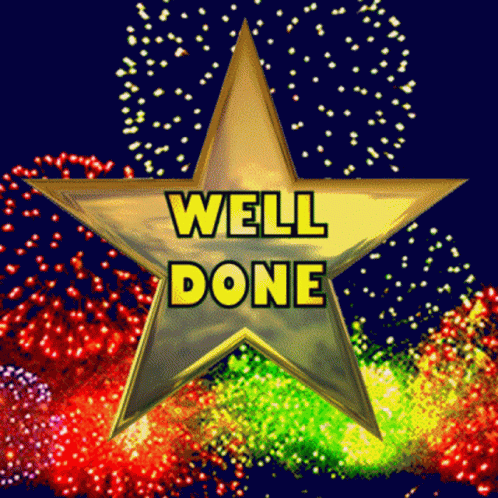 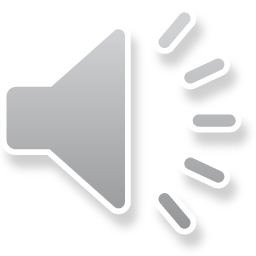